SISCOL's Growing presence
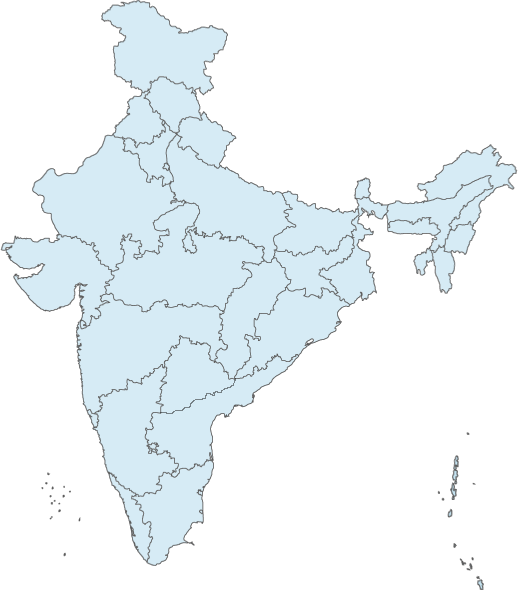 New Delhi
Bhilai
Corporate Office
Mumbai
Design Office
Hyderabad
Manufacturing Units
Bengaluru
Marketing Offices
Chennai
Installation center
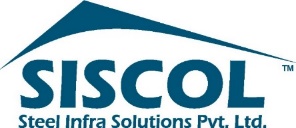 09.07.2019 | Presenter: RU |
Organization Structure
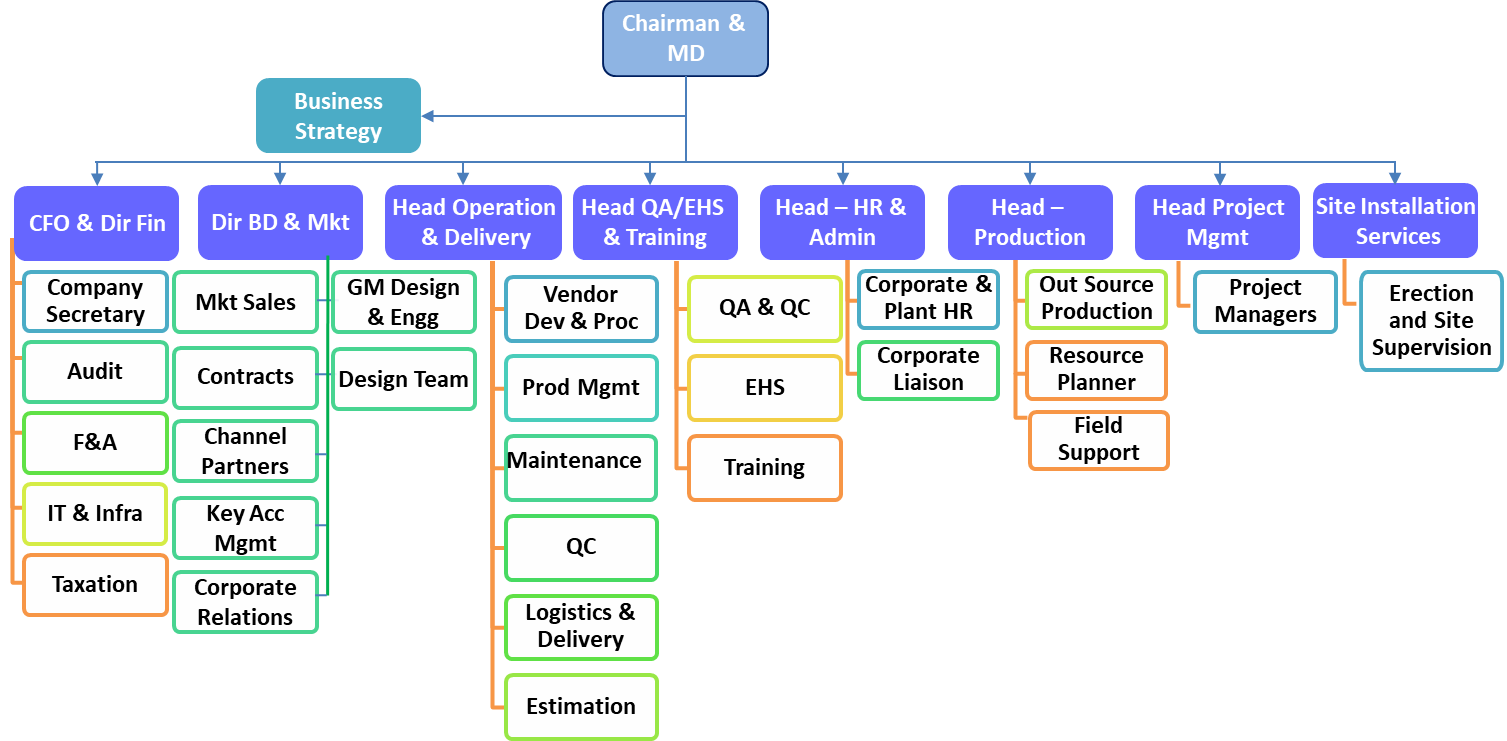 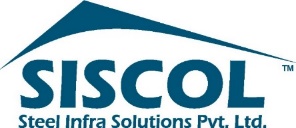 |09.07.2019| Presenter: RU|
Manpower: By Age and Location
85% employees : <=40yrs of age.
 A healthy mix of employees representing different regions
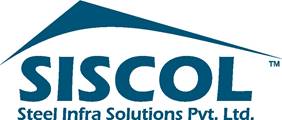 7/29/2019
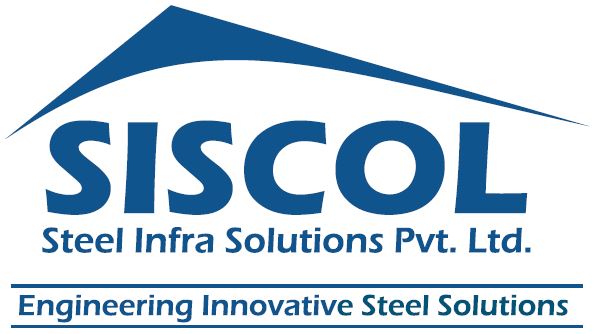 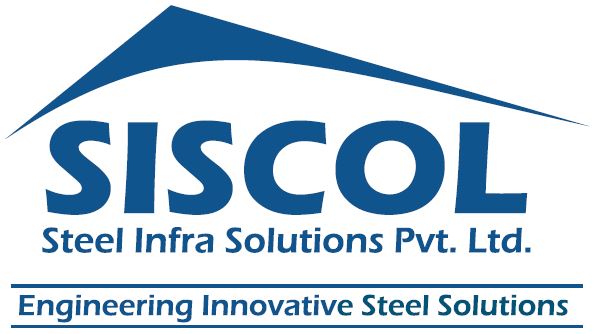 Date-  
Presenter- Anand Shukla
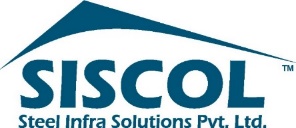 Integrated Management Systems Certifications
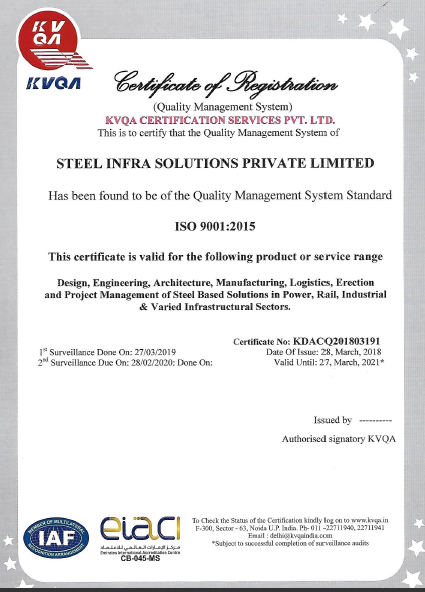 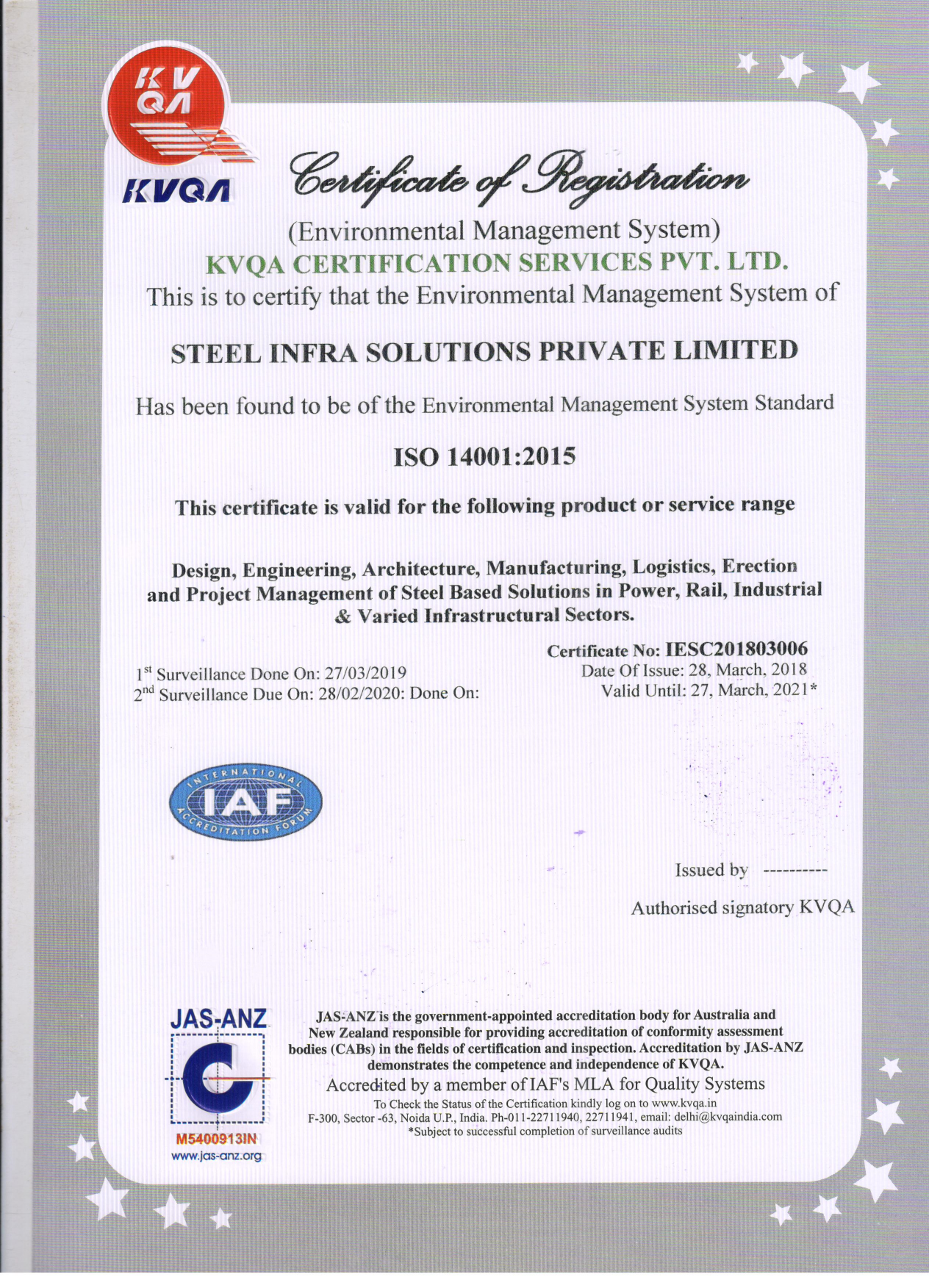 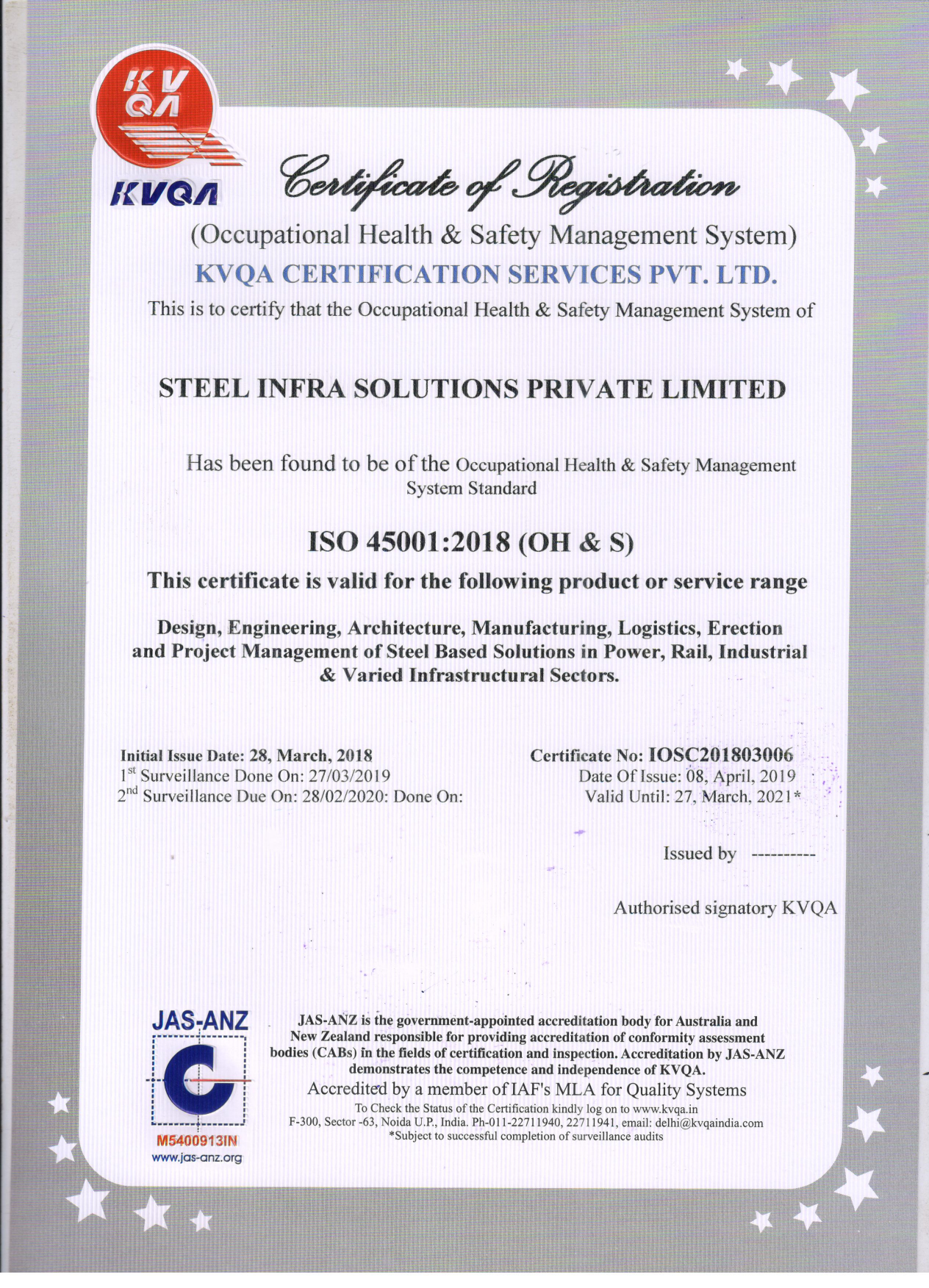 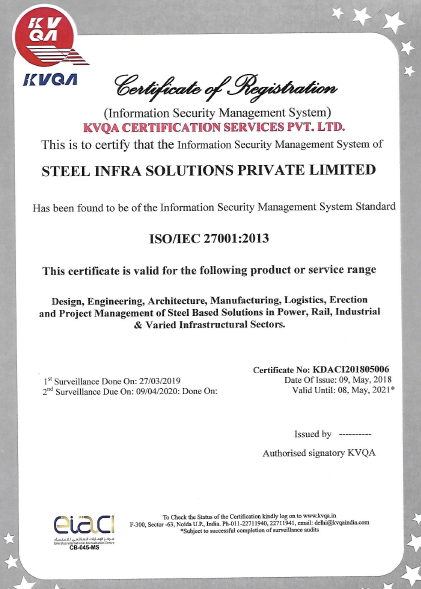 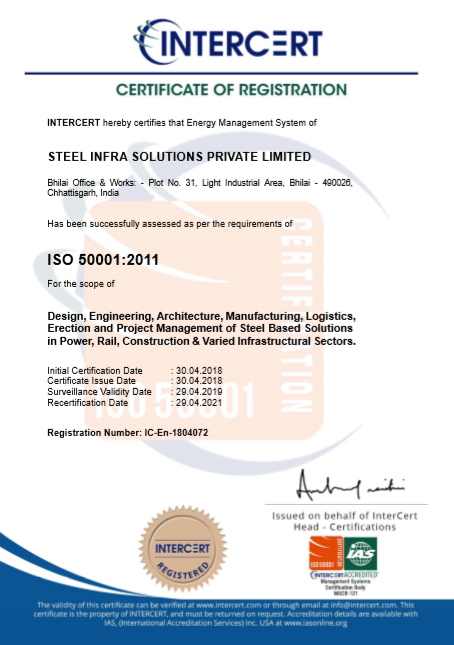 ISO 14001:2015
ISO 45001:2018
ISO 9001:2015
ISO 27001:2013
ISO 50001:2011
All units of SISCOL are covered under the scope of Integrated Management Systems (IMS)
Occupational Health & Safety Mangement System upgraded from OHSAS 18001:2007 to ISO 45001:2018
Certification agency conducted annual surveillance in April'19 and found “Zero” non-compliances
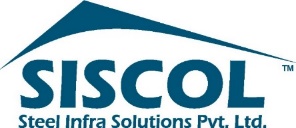 09.07.2019 | Presenter: RU |
Customer Approvals
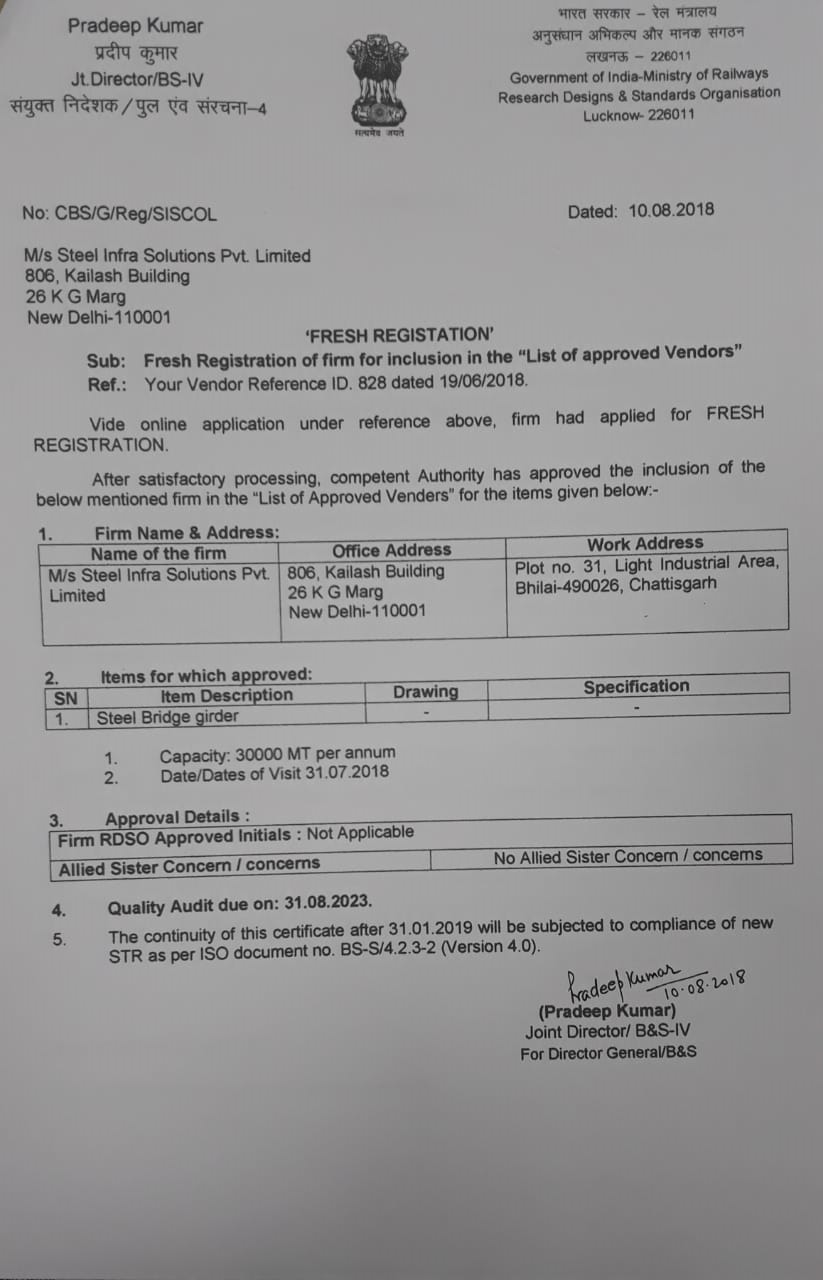 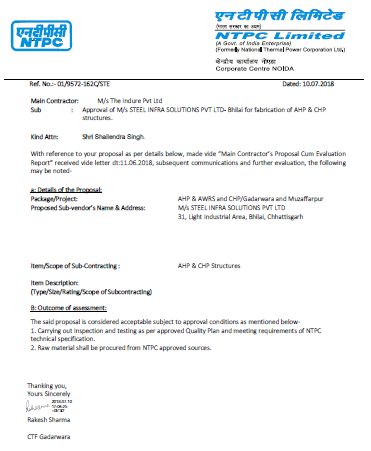 RDSO
NTPC
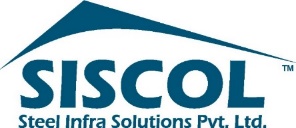 Validation by Customers (Plant Approval)
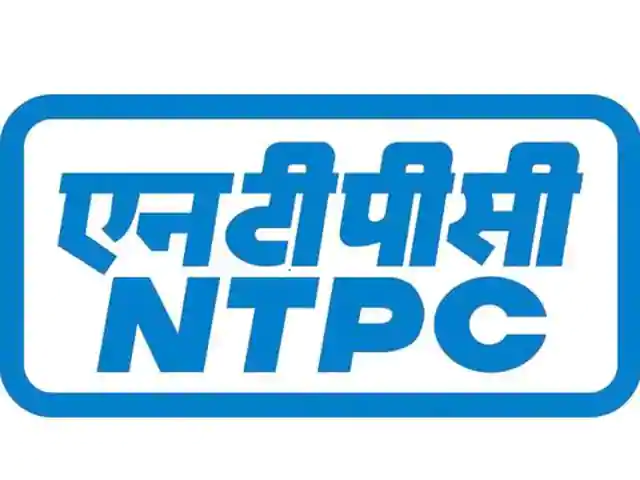 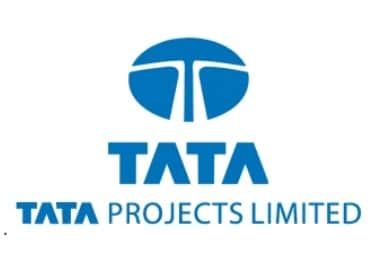 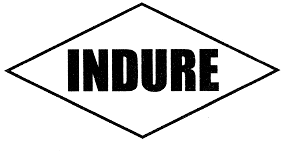 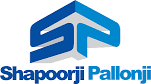 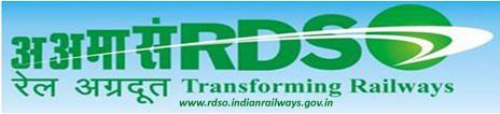 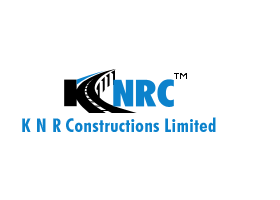 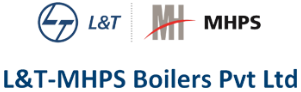 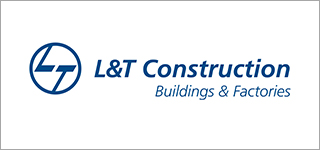 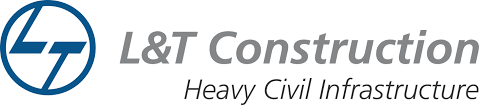 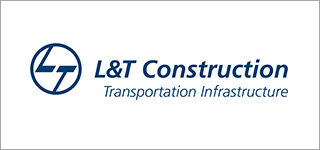 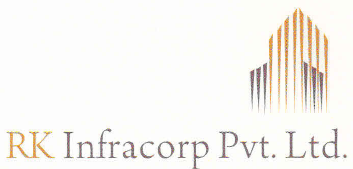 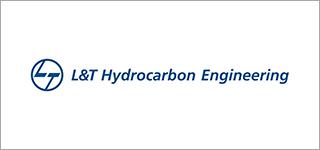 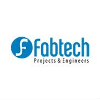 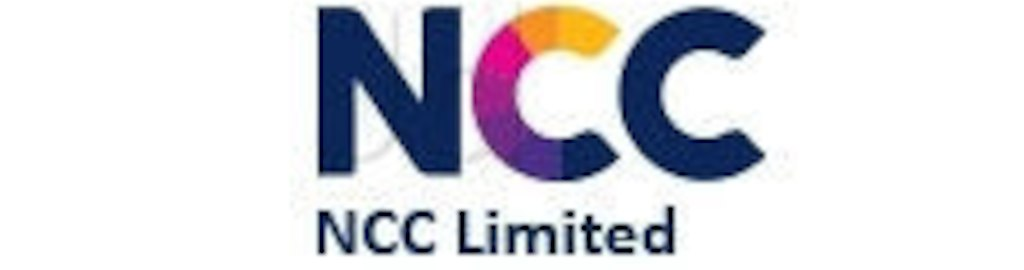 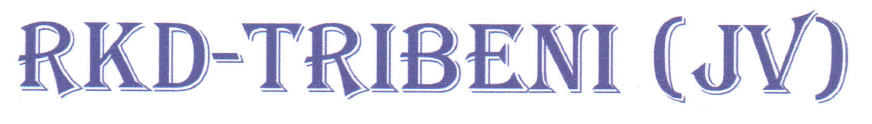 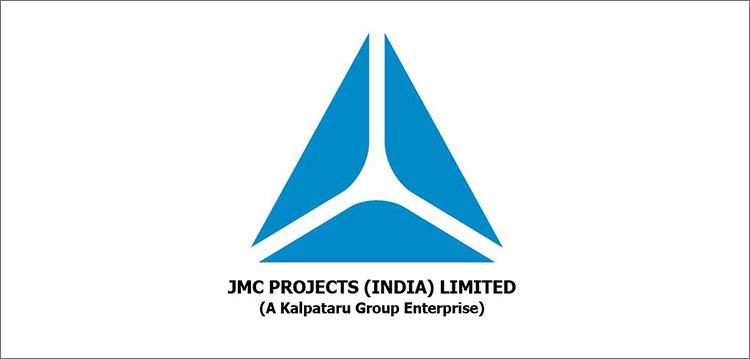 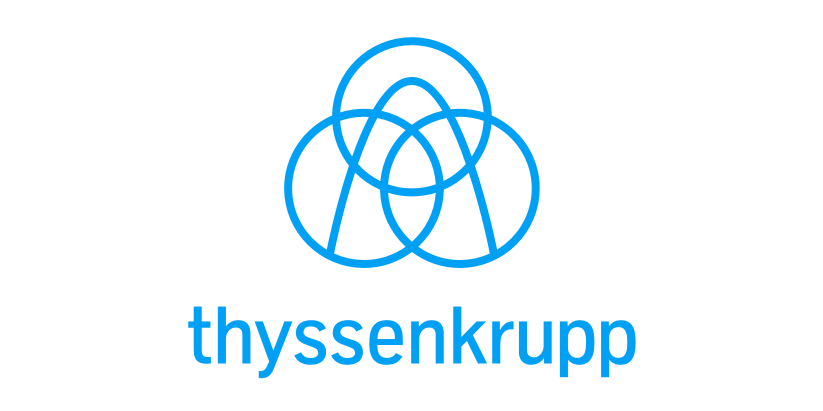 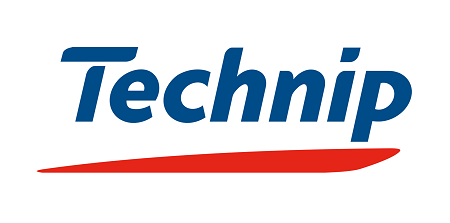 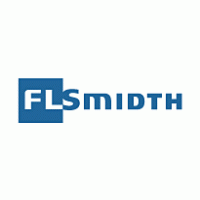 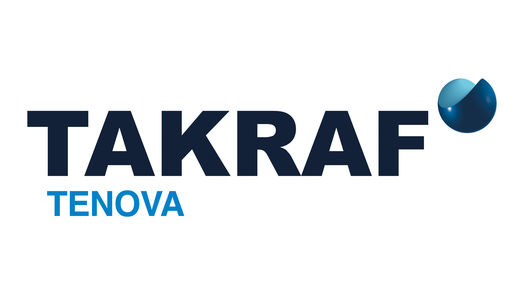 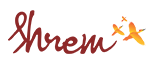 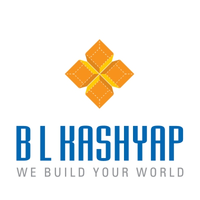 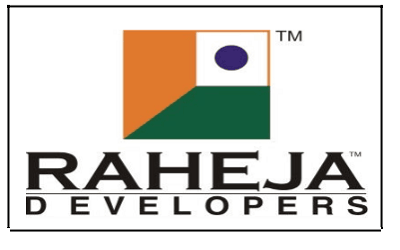 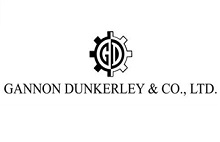 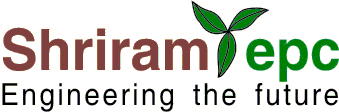 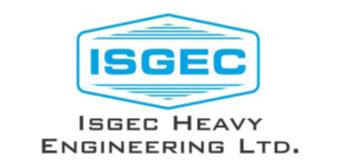 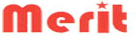 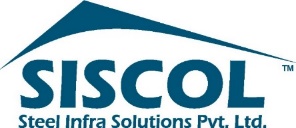 09.07.2019 | Presenter: RU |
Third Party Inspection Agencies at SISCOL
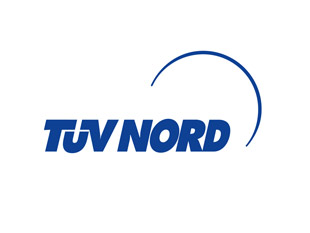 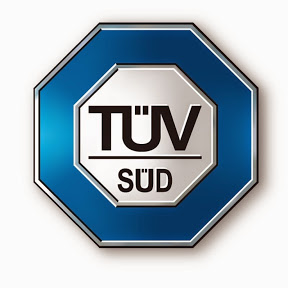 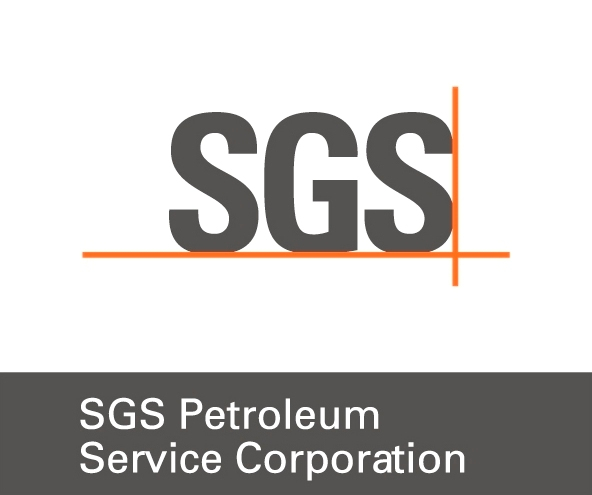 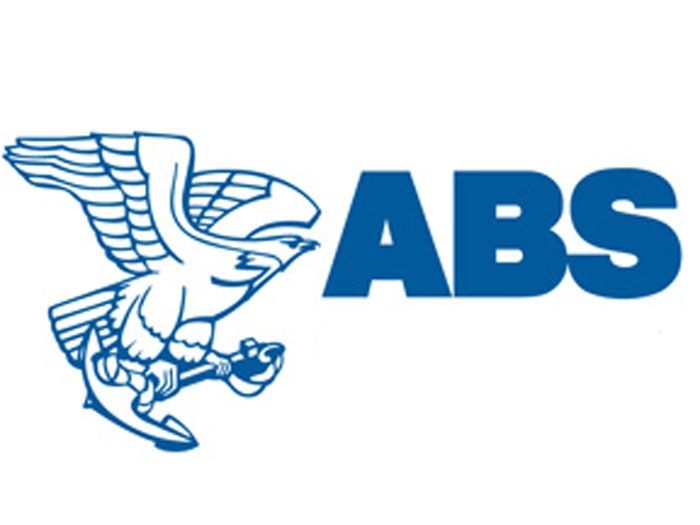 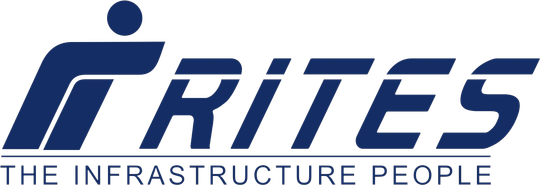 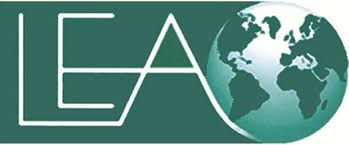 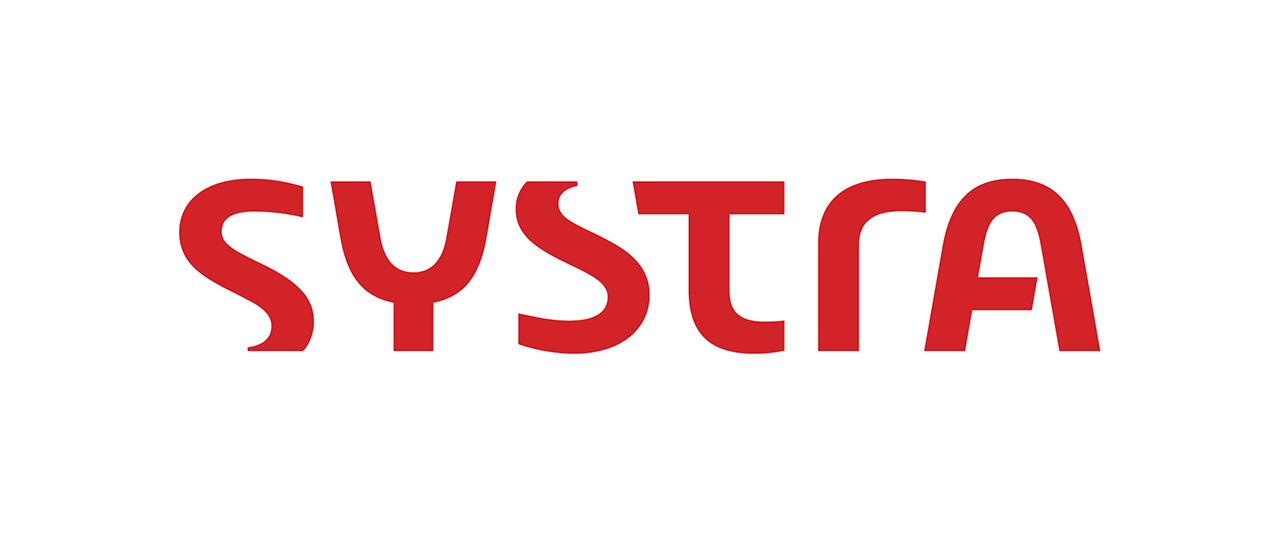 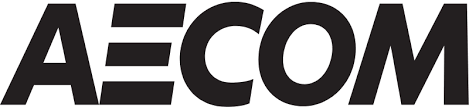 NABL External Labs for Tests, approved by Clients
Shabri Enterprises, Bhilai (Mech, Chem, NDT-AERB Approved)

Perfect Inspection Services, Bhilai (NDT-NABL Approved)
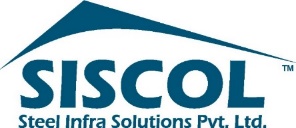 09.07.2019 | Presenter: RU |
Design & Engg. Facilities
ANALYSIS AND DESIGN SOFTWARE: 
 STAAD.PRO, RAM STRUCTURAL SYSTEM, MICROSTRAN, LIMCON, ETABS

 DETAILING SOFTWARE: 
 TEKLA, AUTOCAD
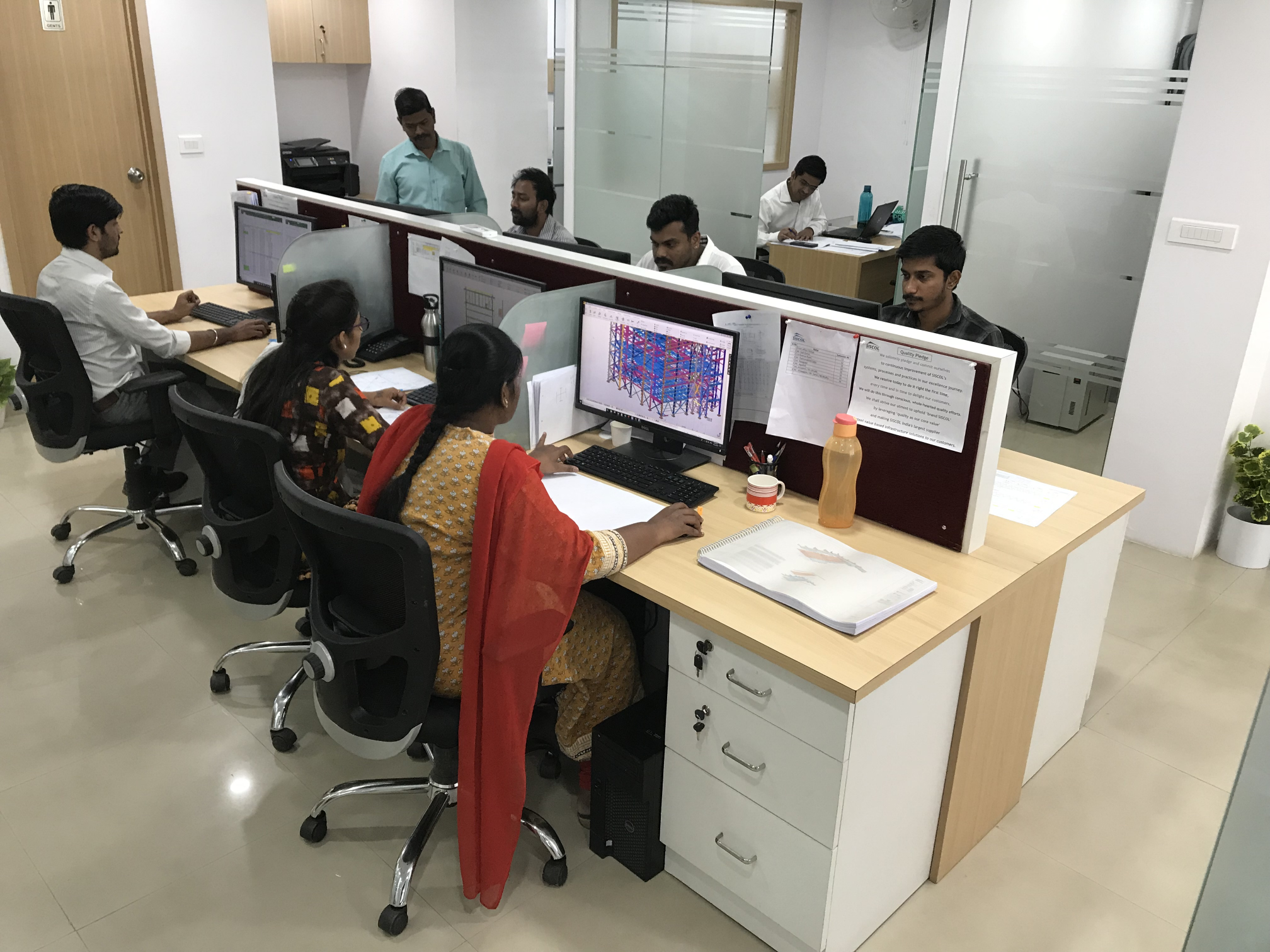 Design Office @ Bengaluru
Team Strength: 15
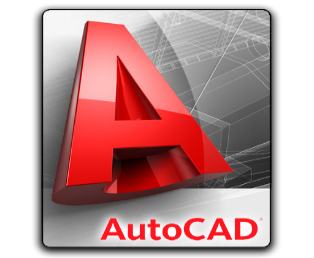 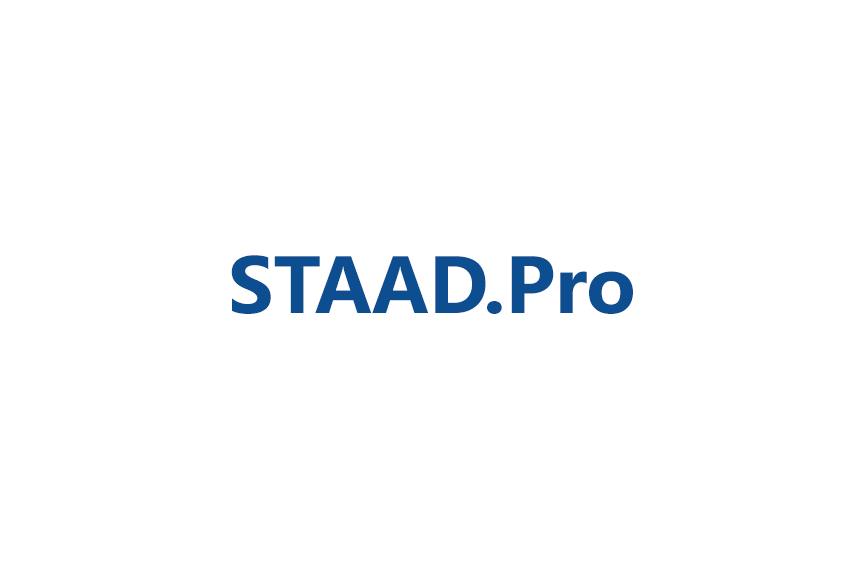 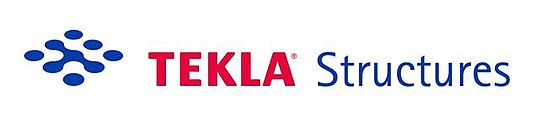 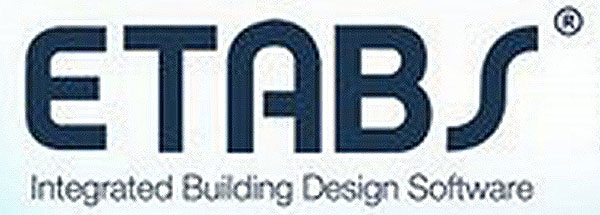 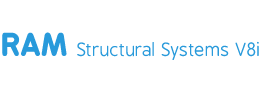 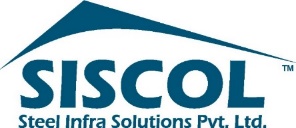 09.07.2019 | Presenter: RU |
Factory Fabrication Facilities
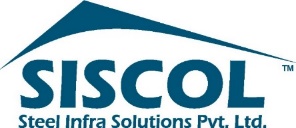 09.07.2019 | Presenter: RU |
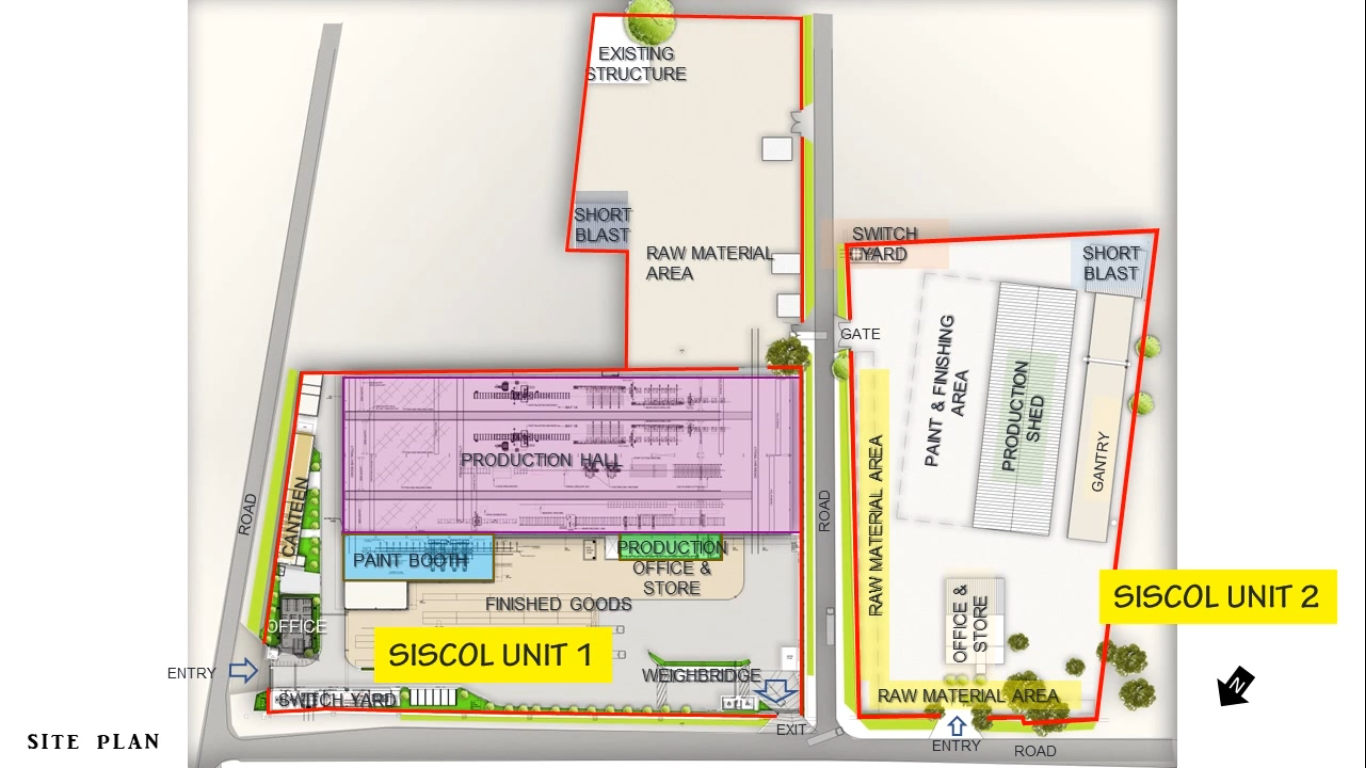 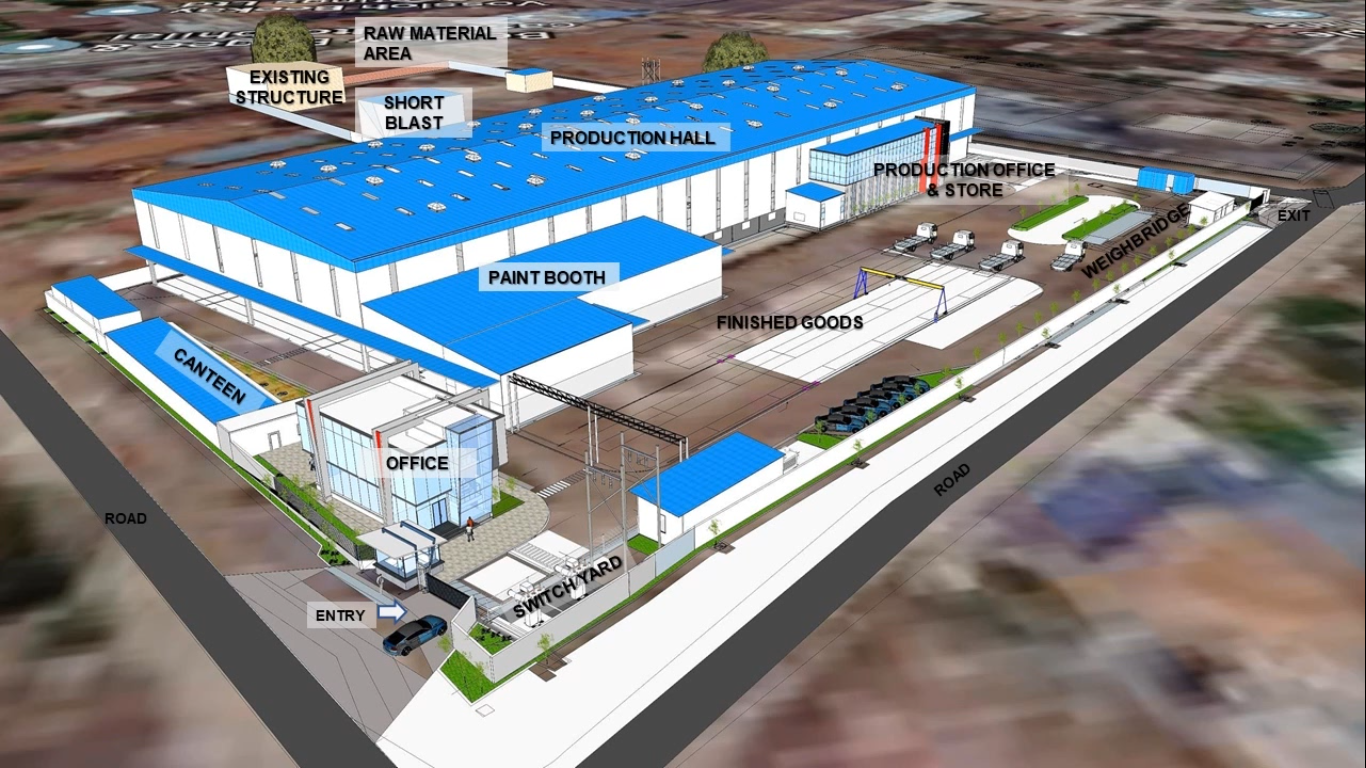 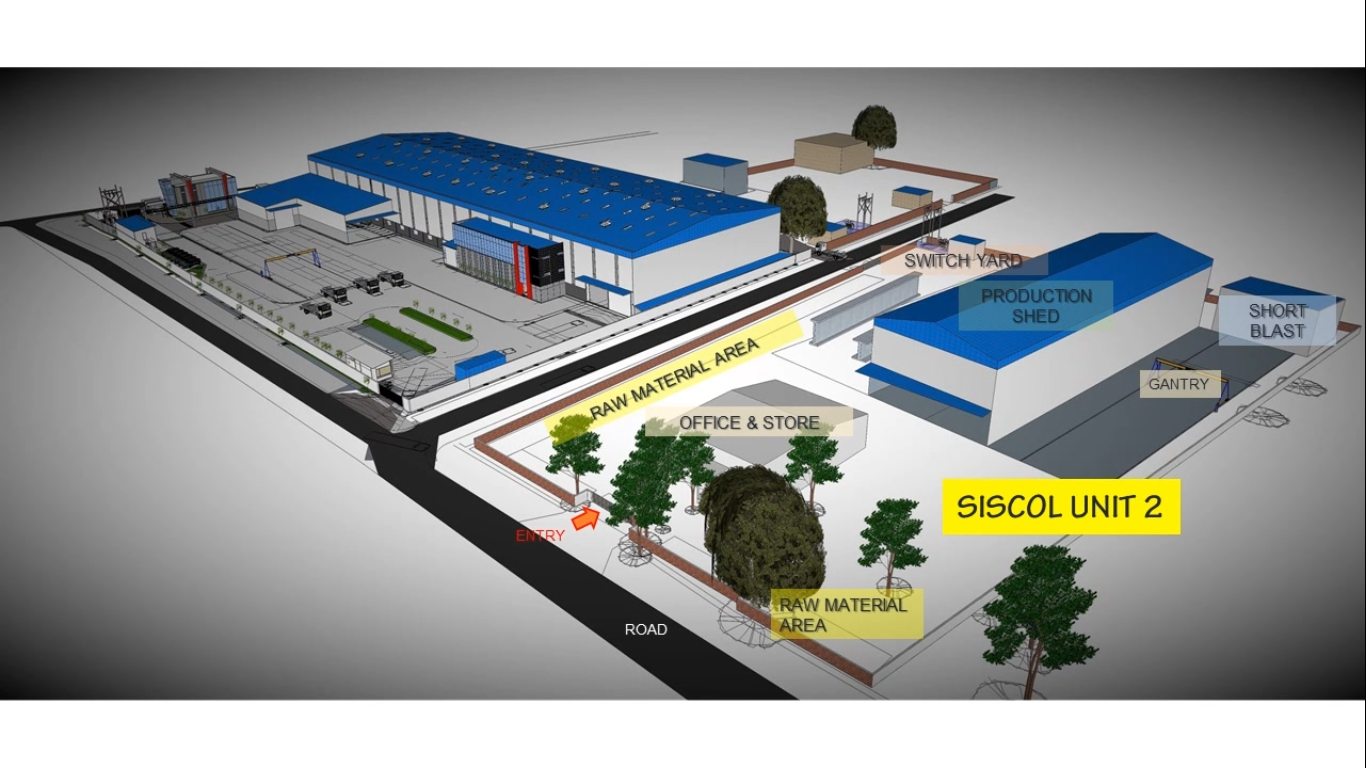 SISCOL UNIT 1
7 Acres (28,328 sq.m)
SISCOL UNIT 2
4 Acres (16,187 sq.m)
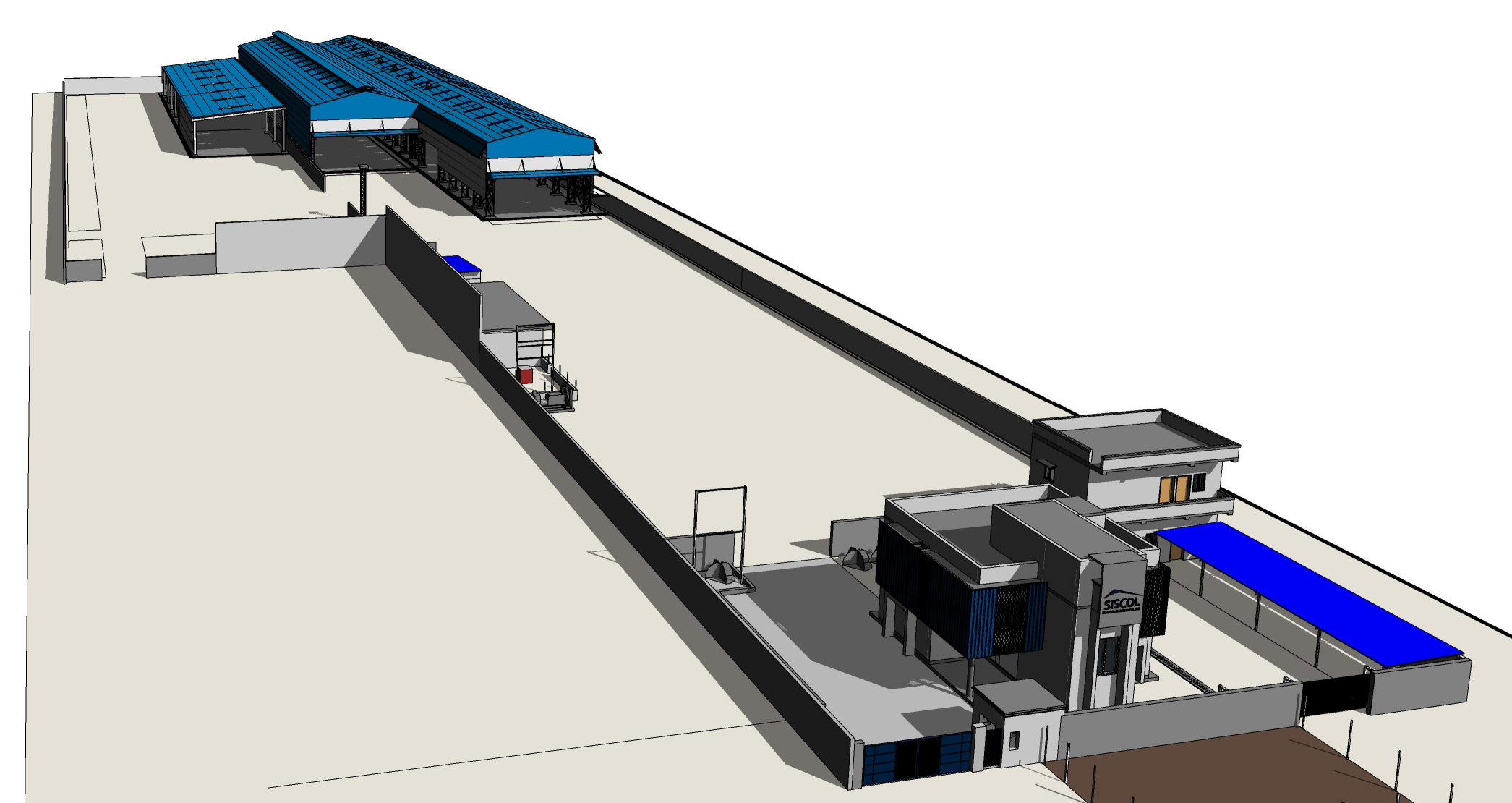 SISCOL UNIT 3
5 Acres (20,234 sq.m)
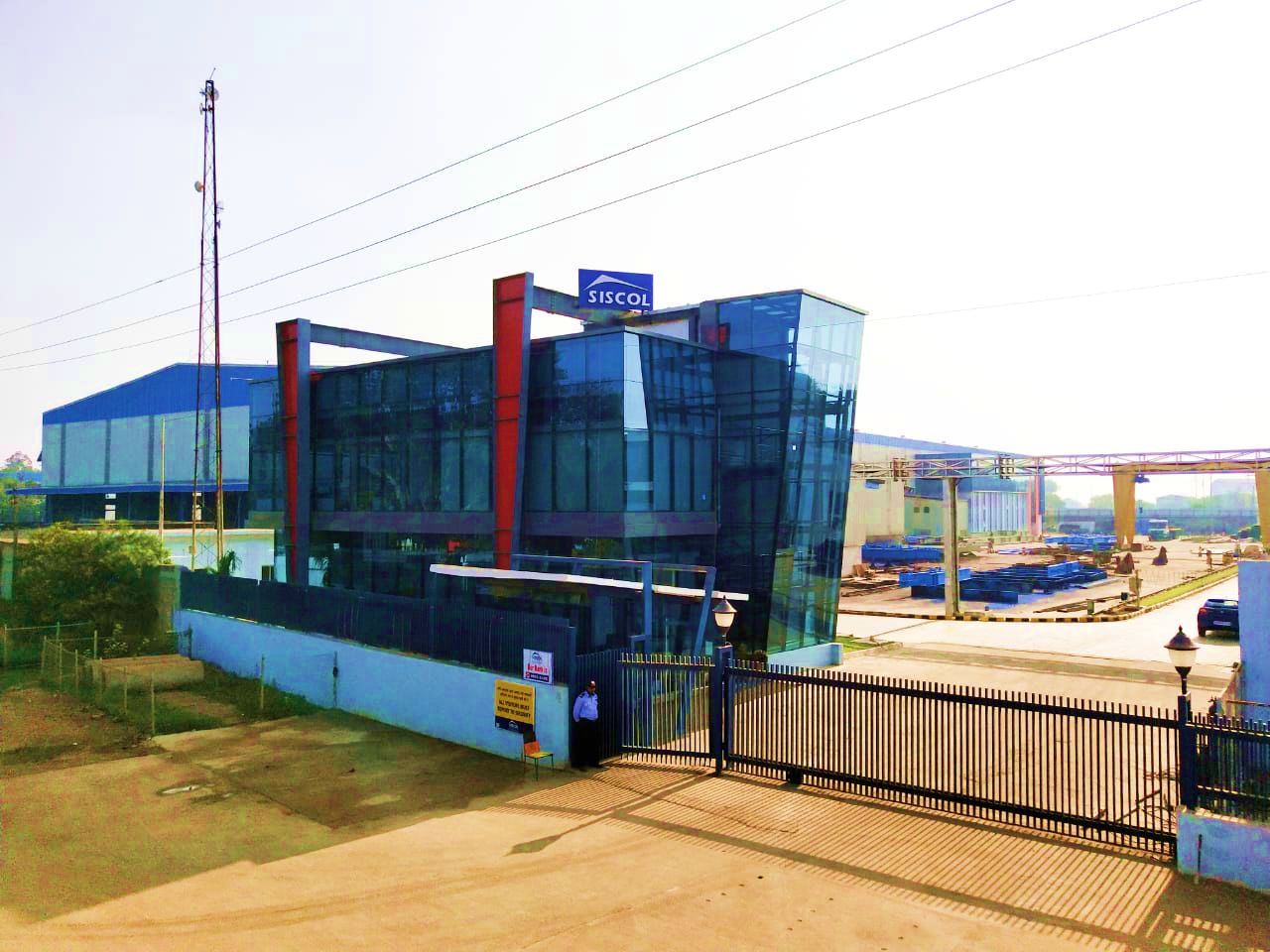 Unit-1
SISCOL's Customers
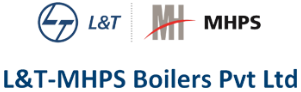 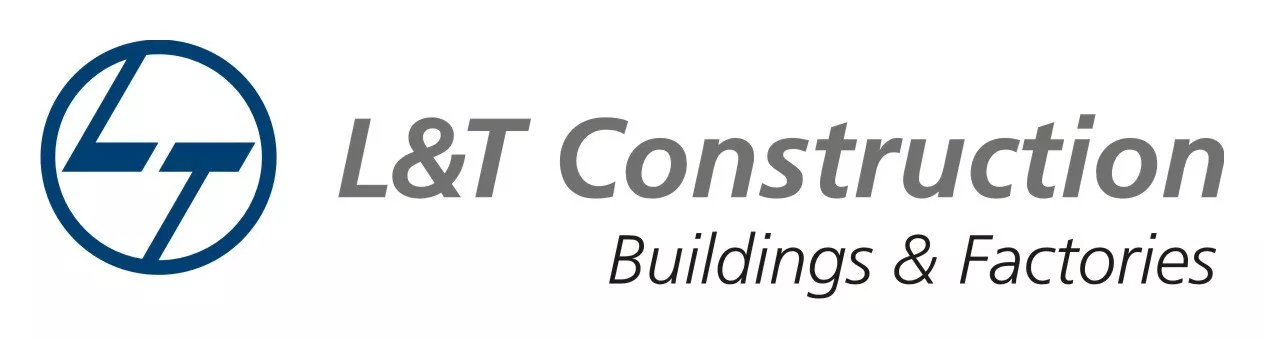 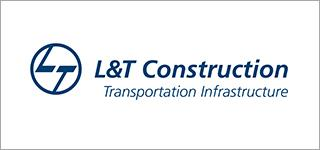 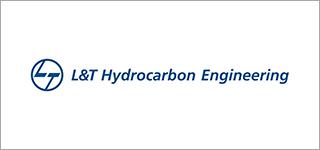 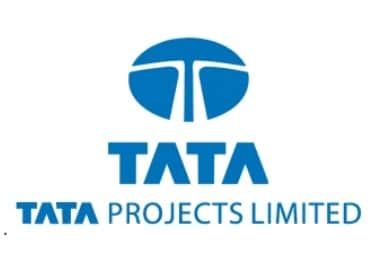 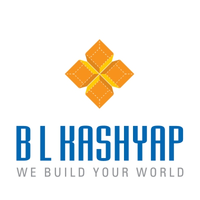 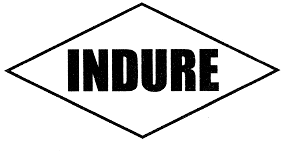 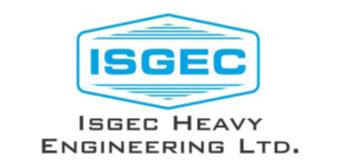 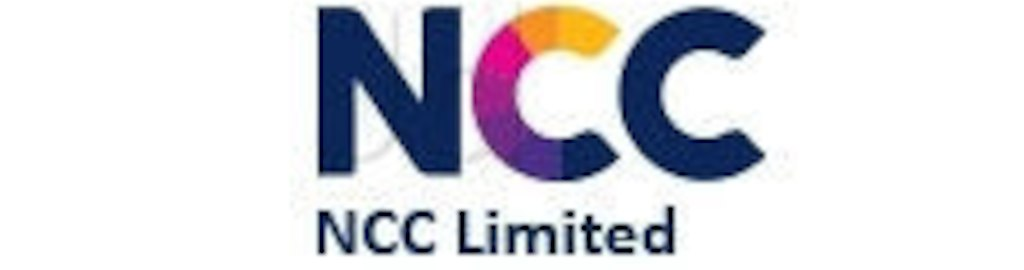 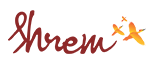 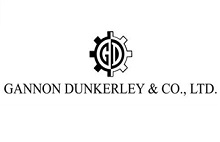 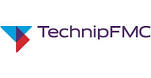 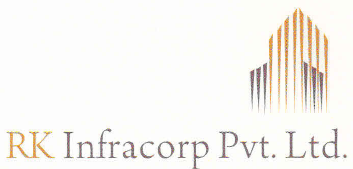 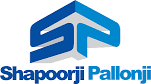 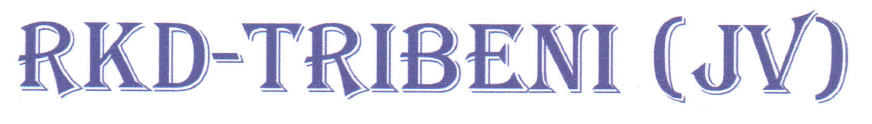 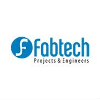 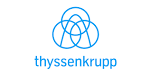 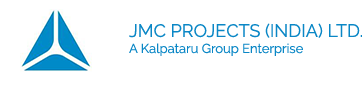 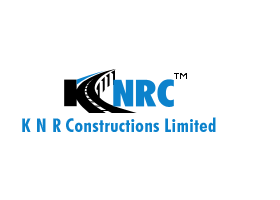 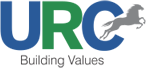 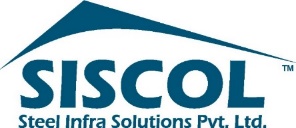 09.07.2019 | Presenter: RU |
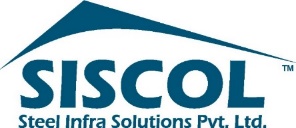 CAPABILITIES DEVELOPED BY SISCOL
Date: 22.07.19 Presenter: Niladri Sarkar
COMPLETED/ONGOING PROJECTS
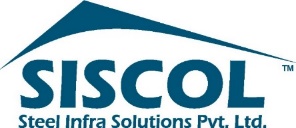 09.07.2019 | Presenter: RU |
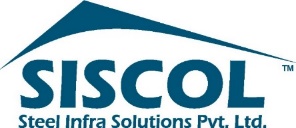 09.07.2019 | Presenter: RU |
FAIRMOUNT - SHREM HOTEL, MUMBAI
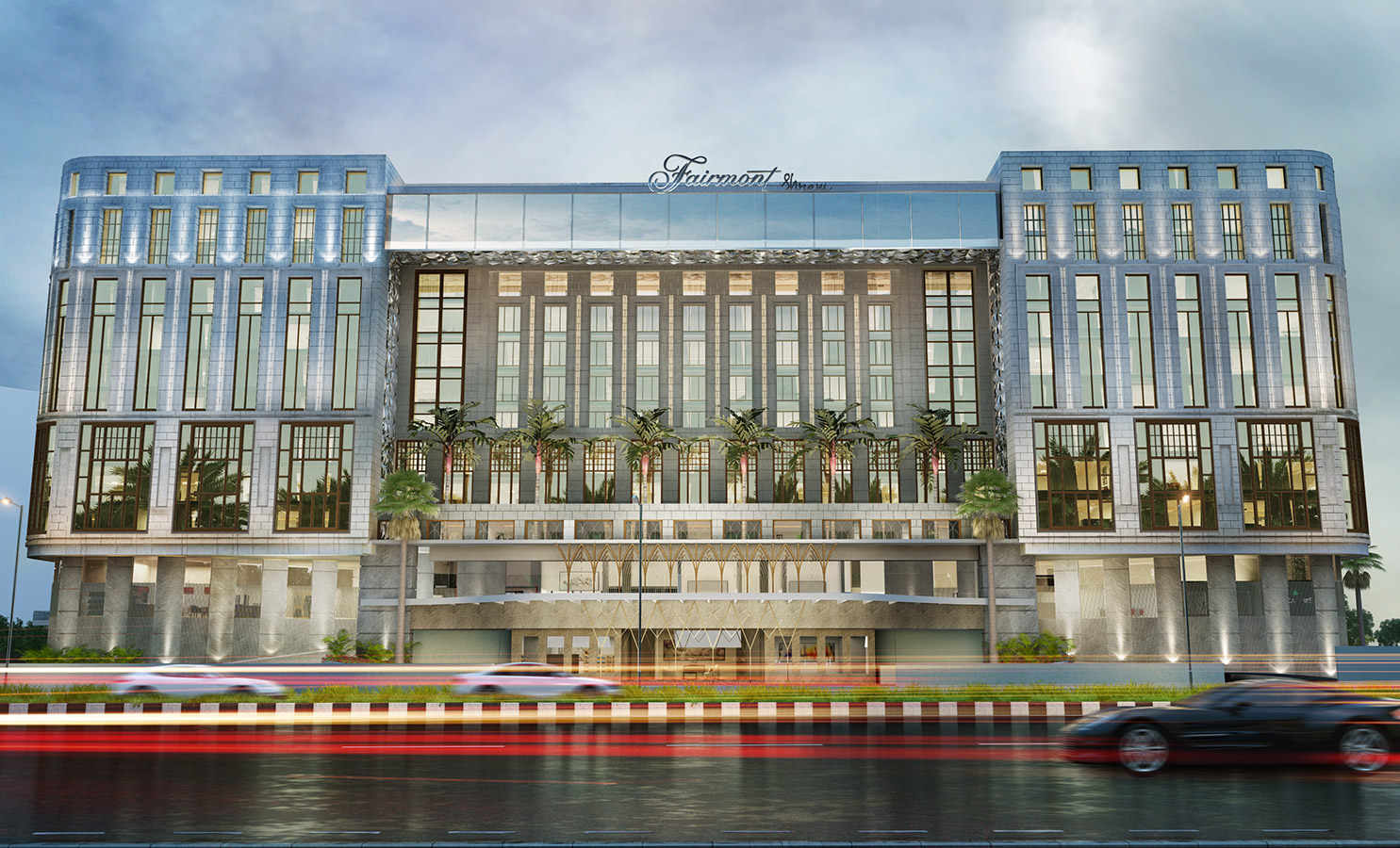 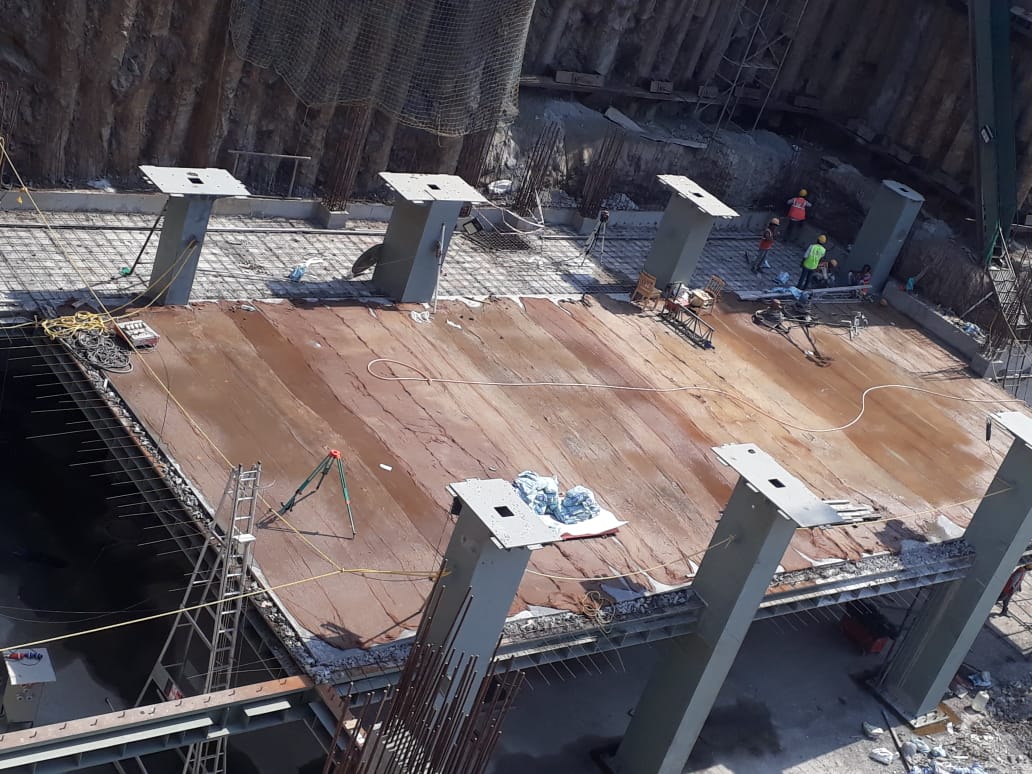 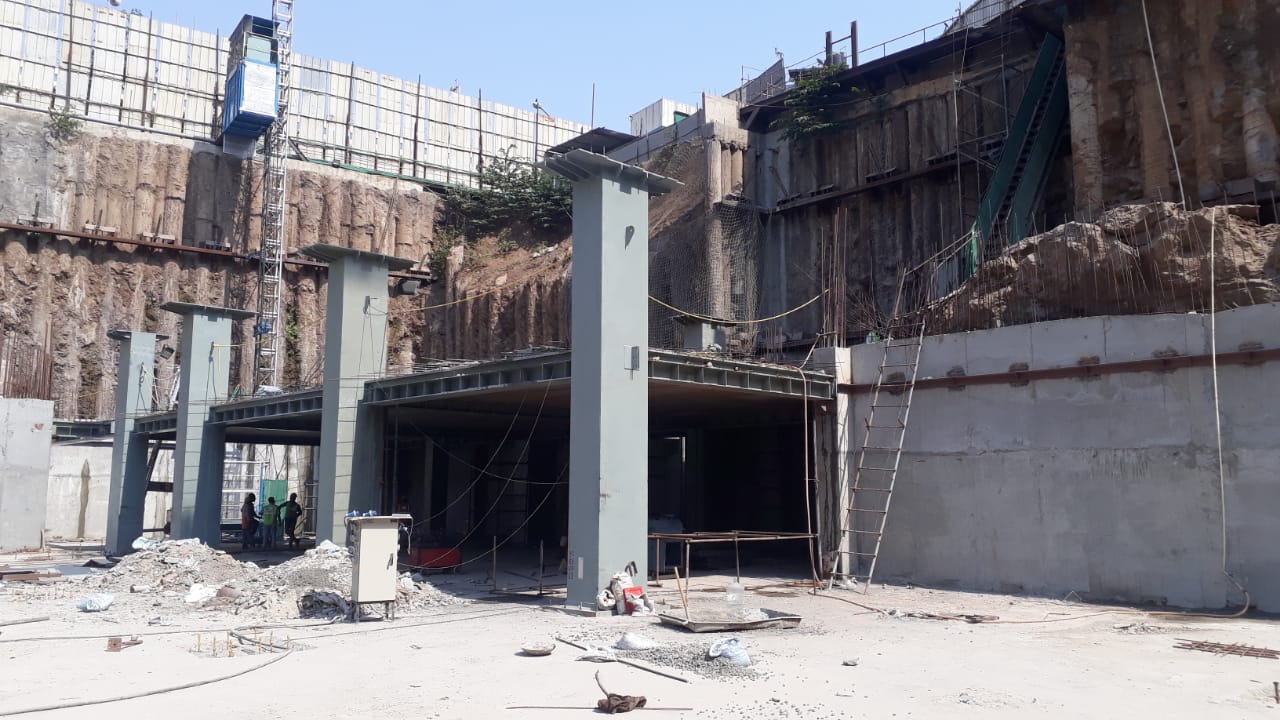 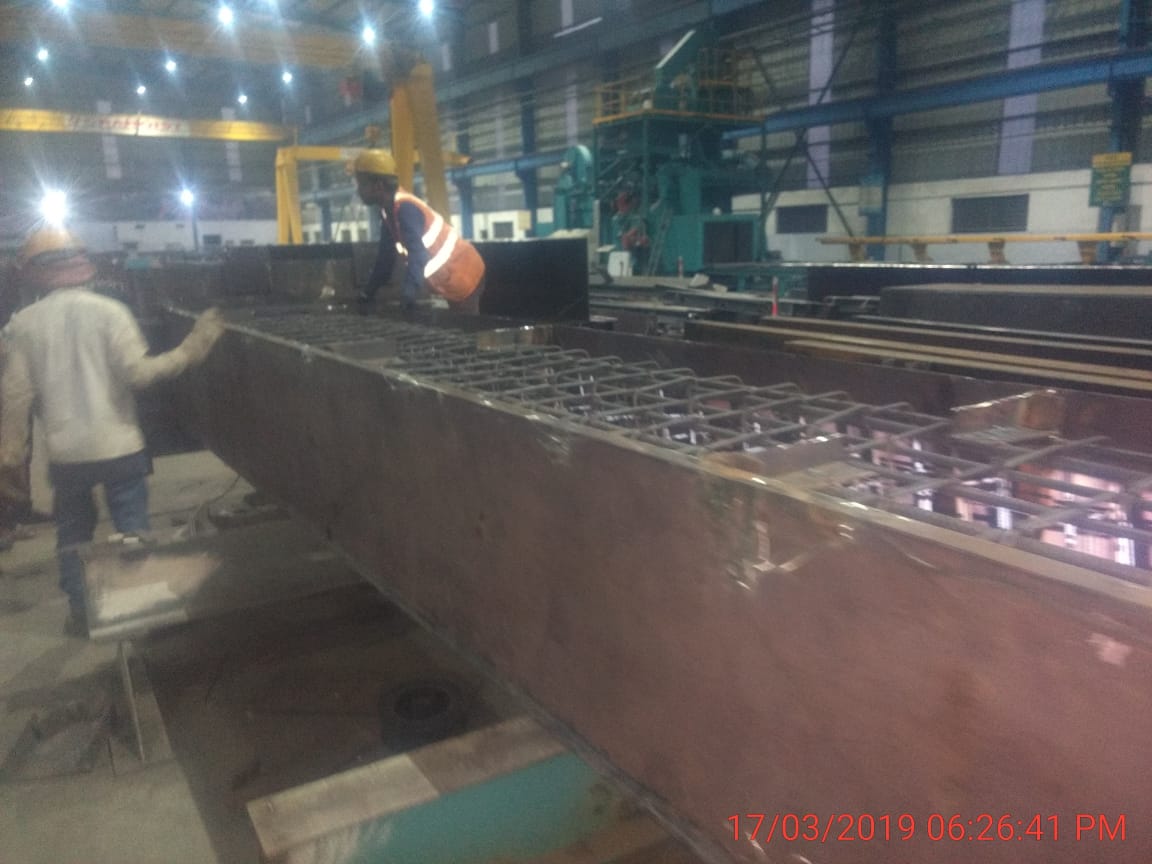 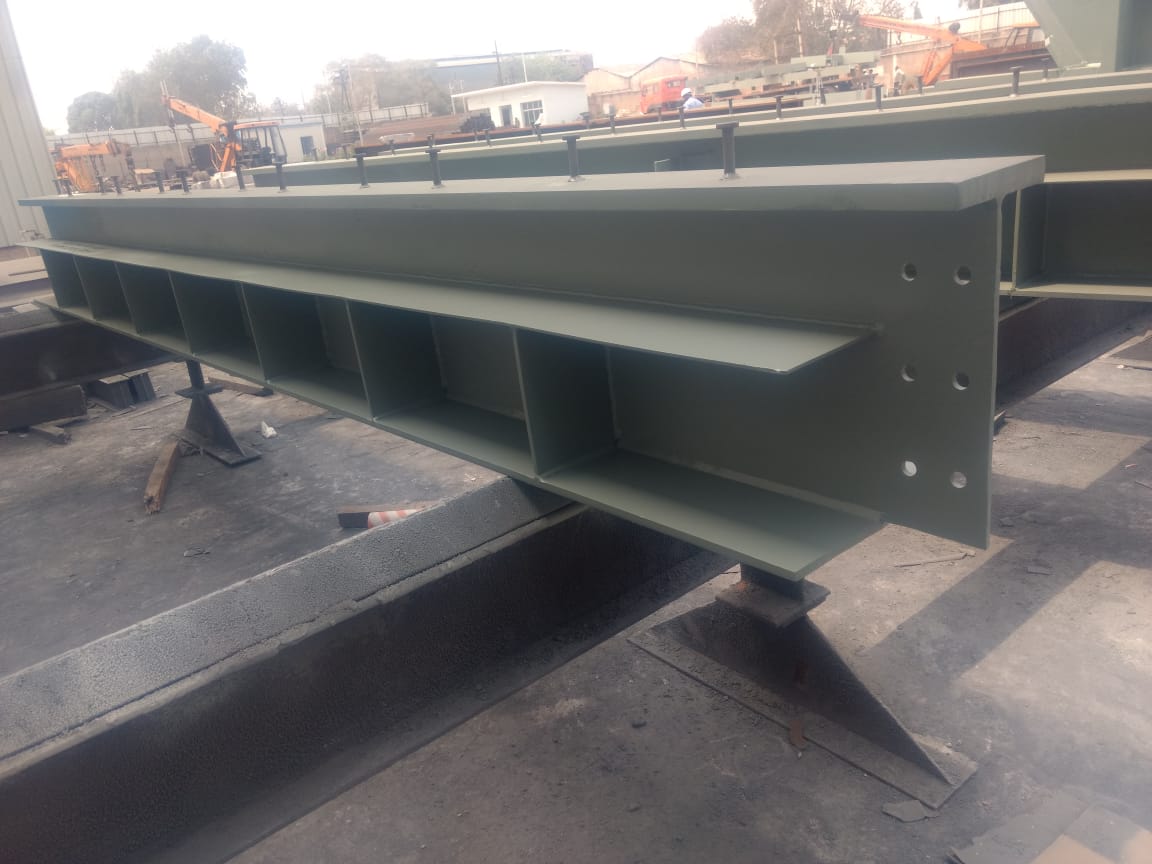 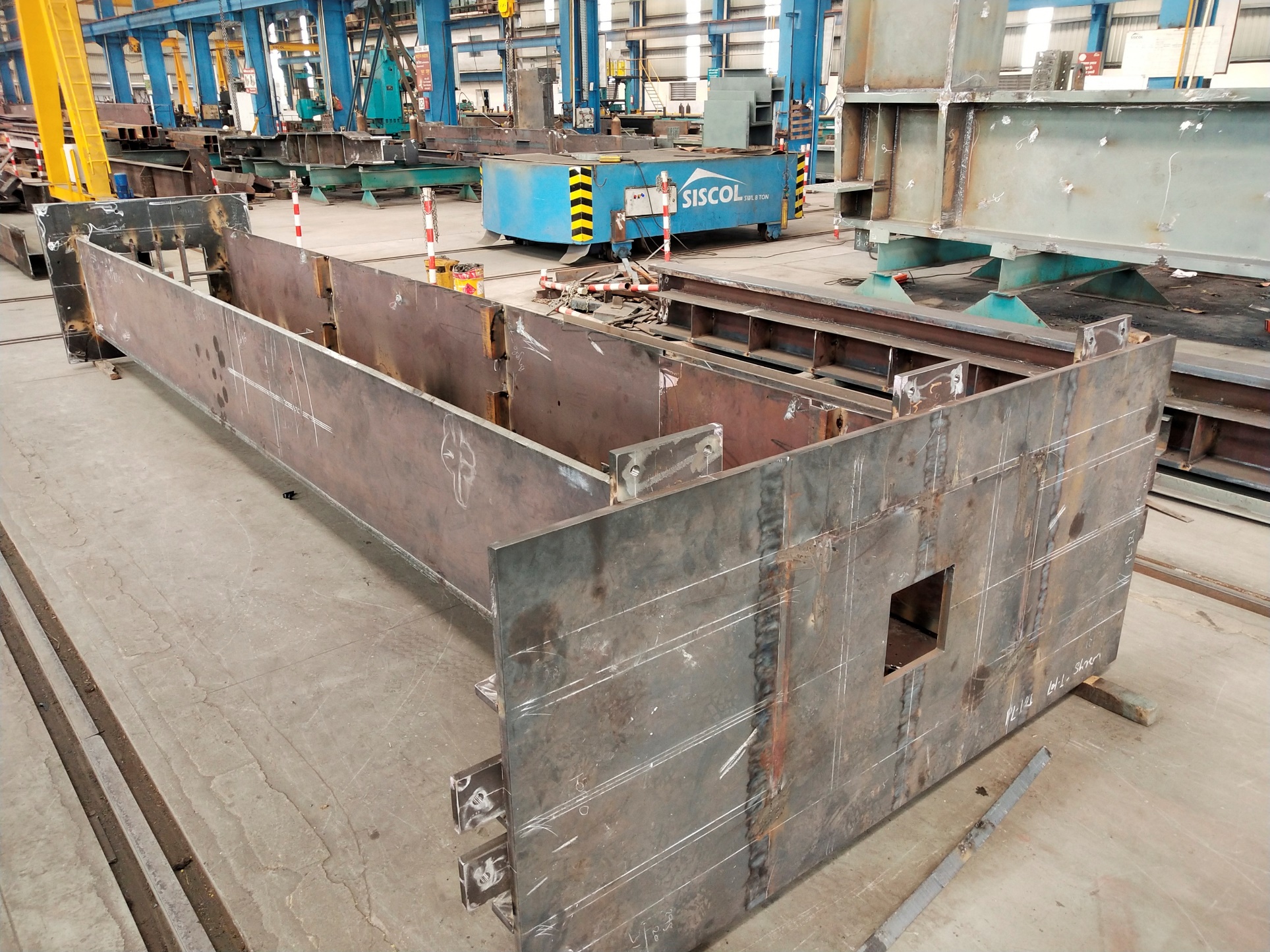 09.07.2019 | Presenter: RU |
DWARKA CONVENTION CENTRE, DELHI
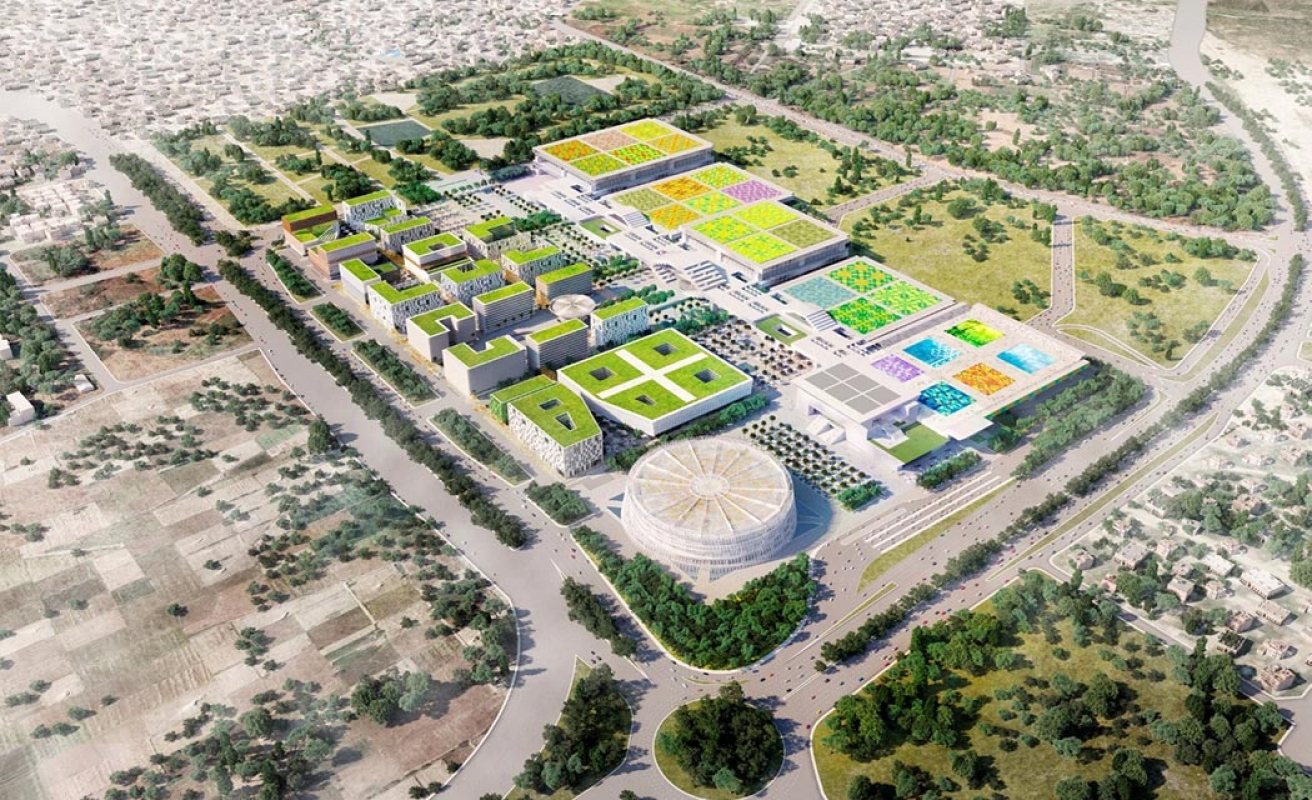 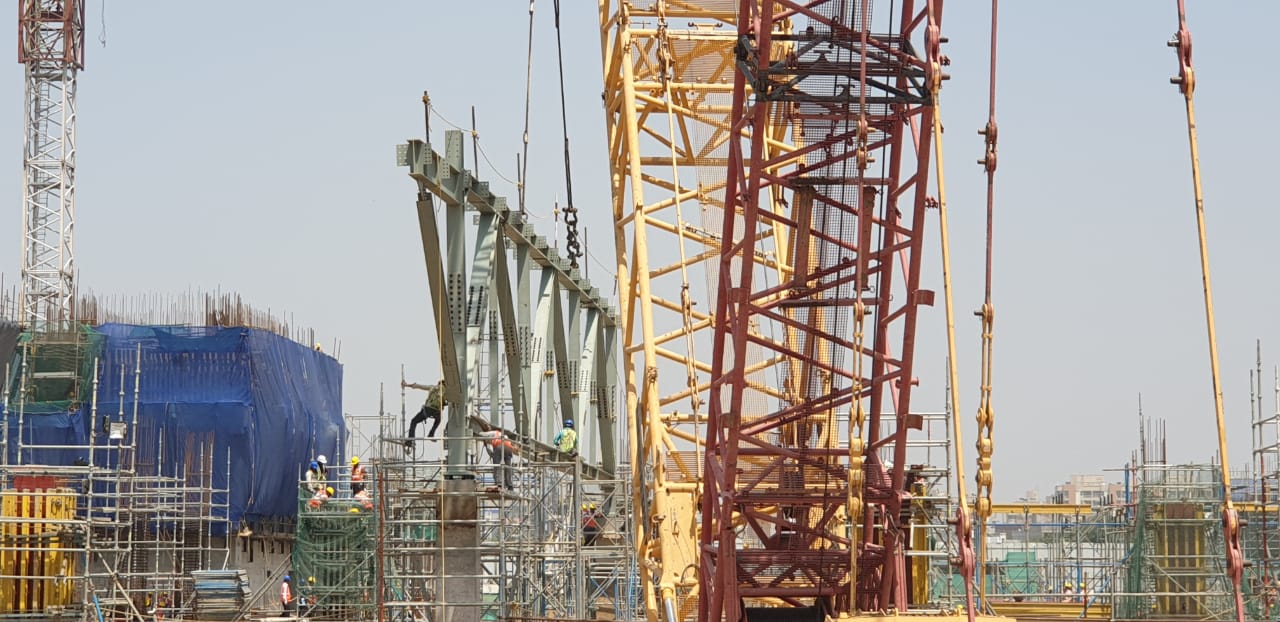 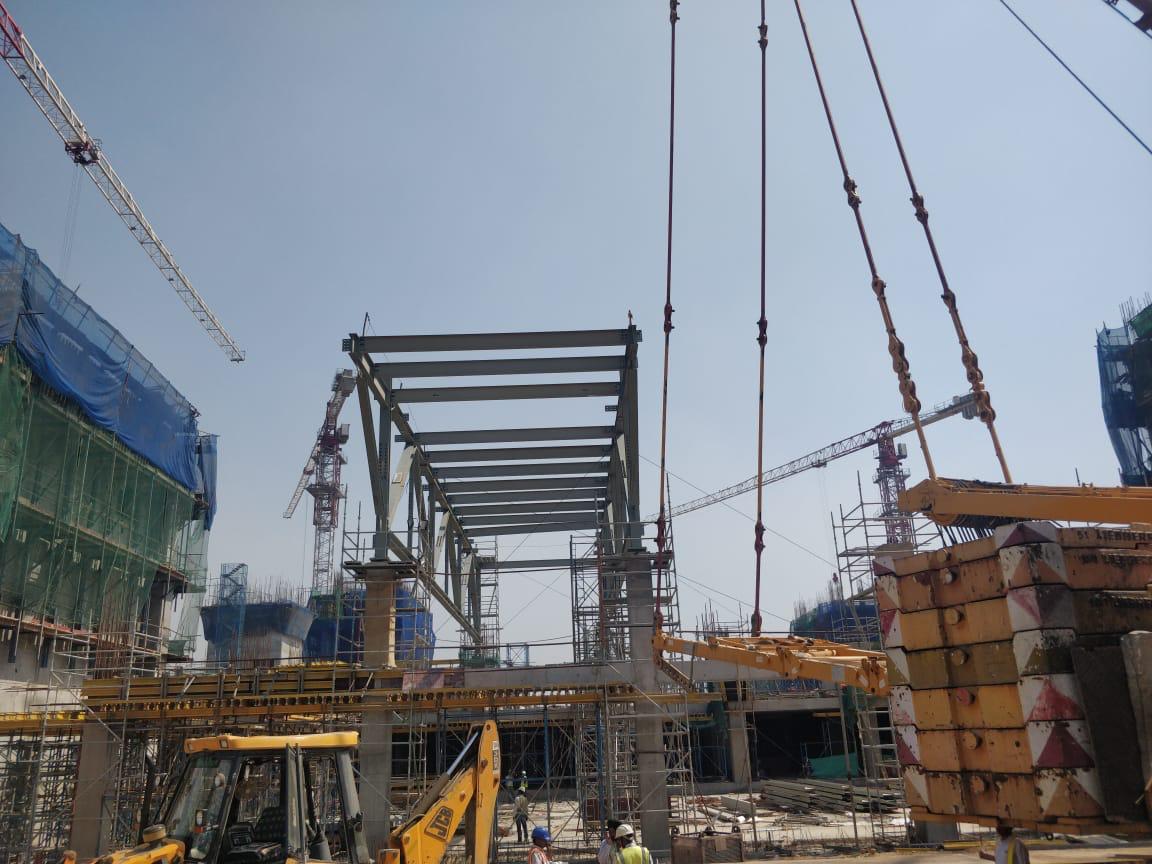 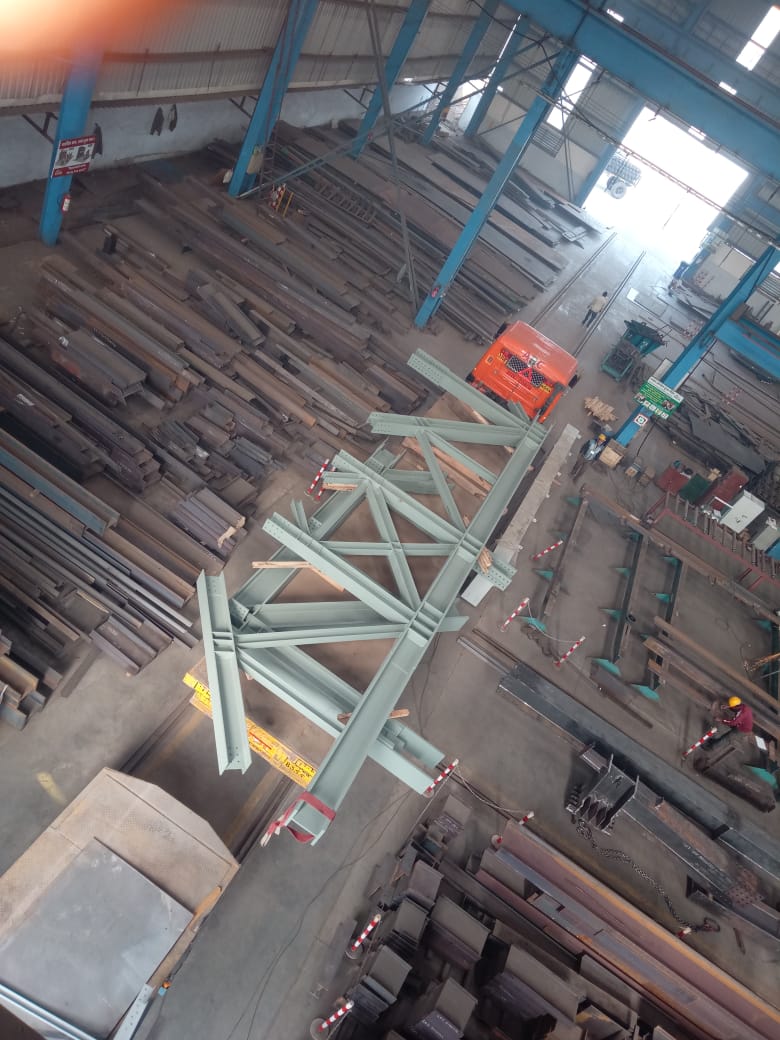 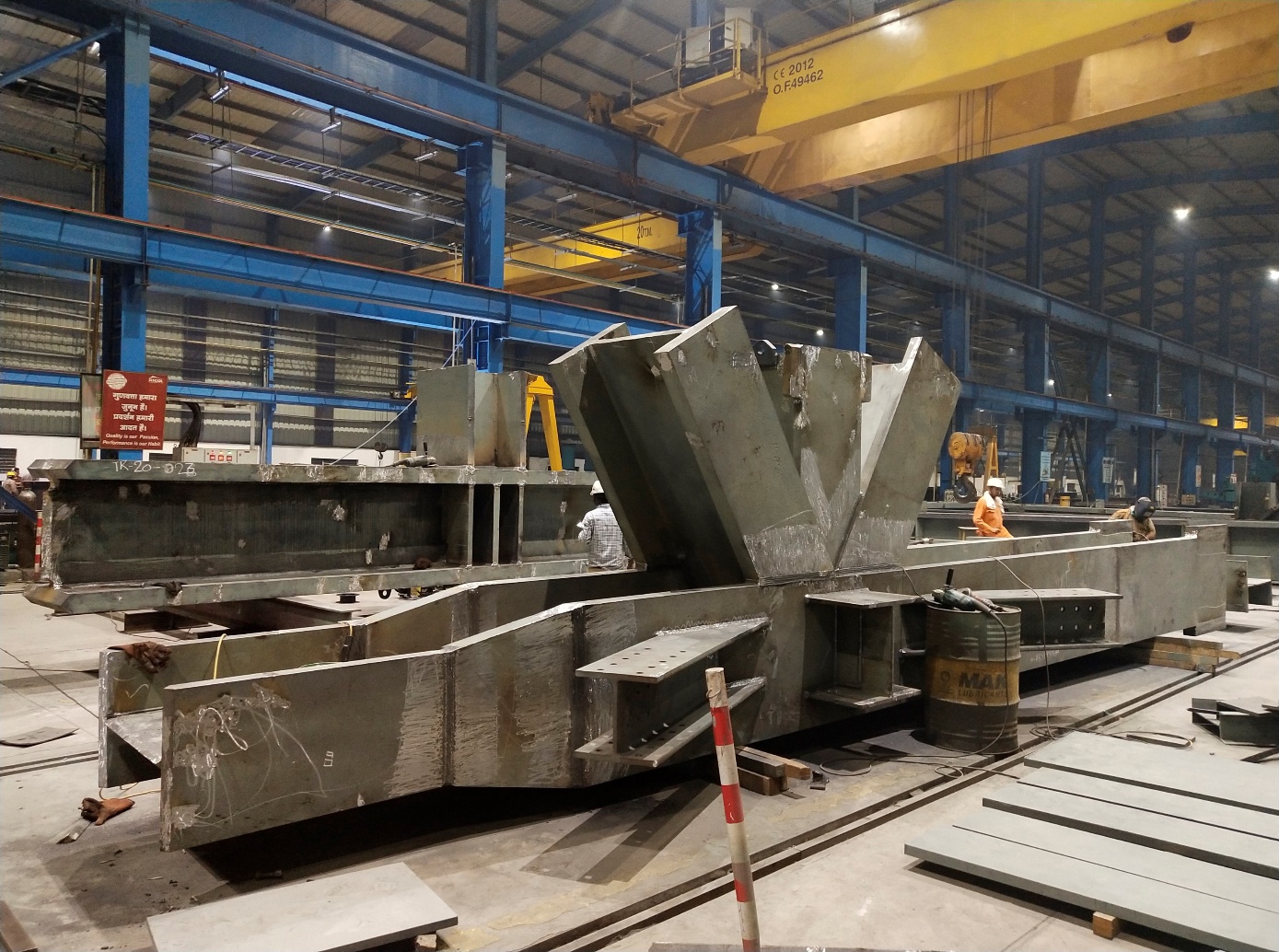 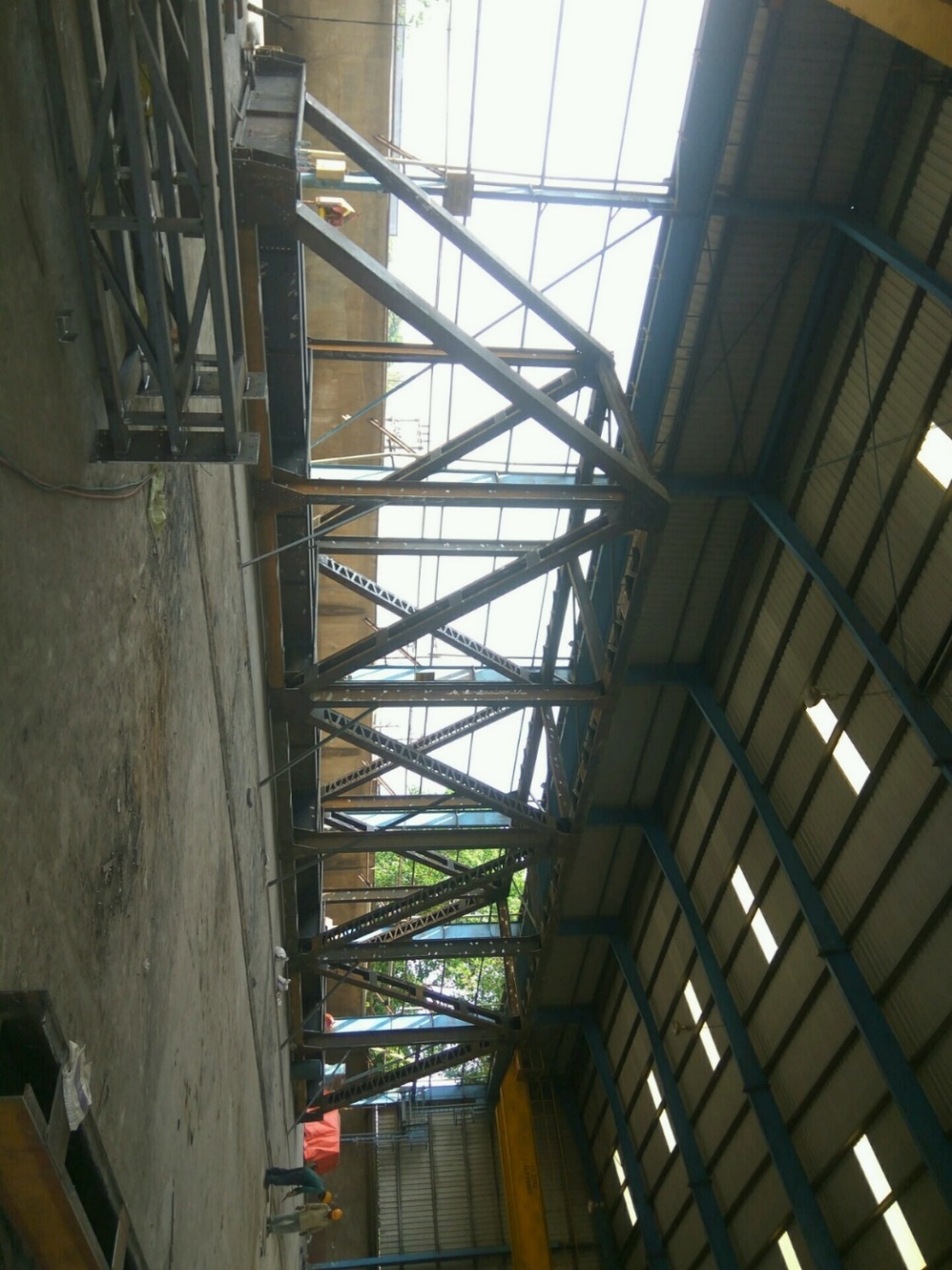 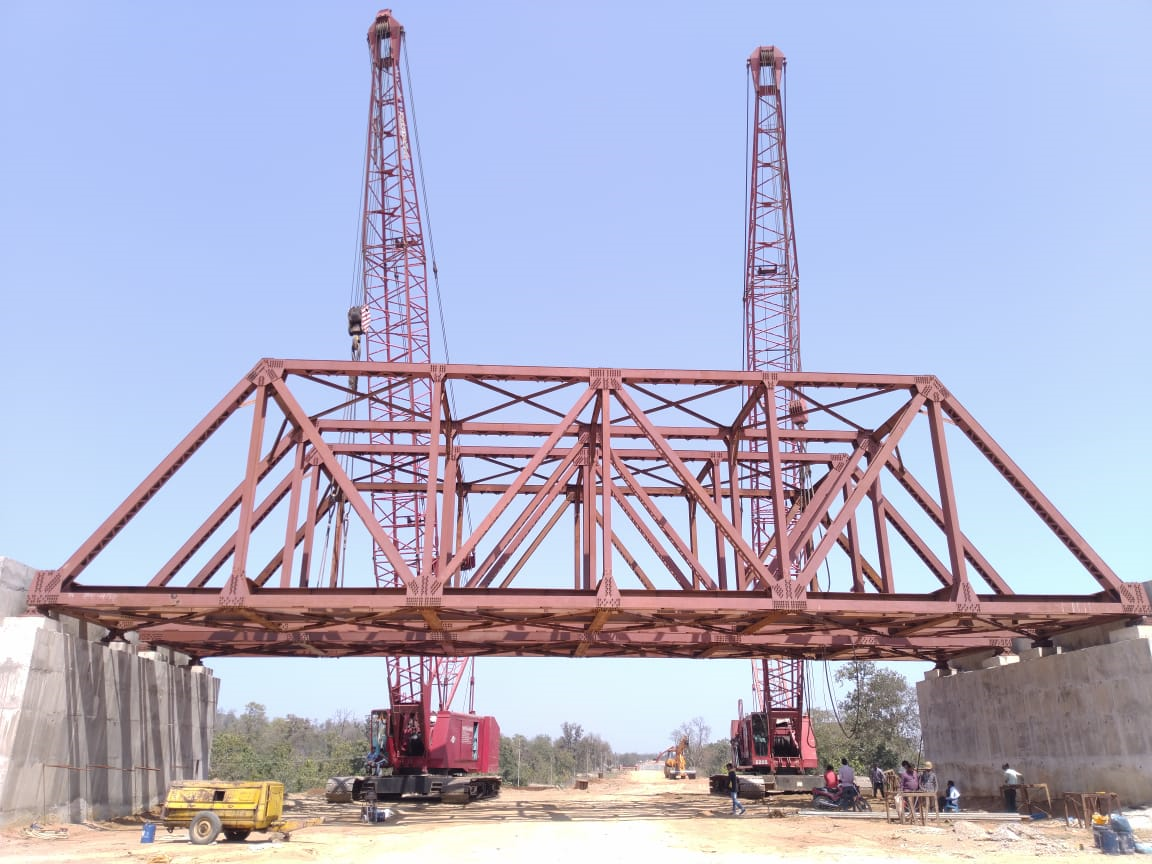 CLIENT: RKD-TRIBENI JV – OPEN WEB BRIDGE GIRDER, JHARSUGUDA, ORRISA
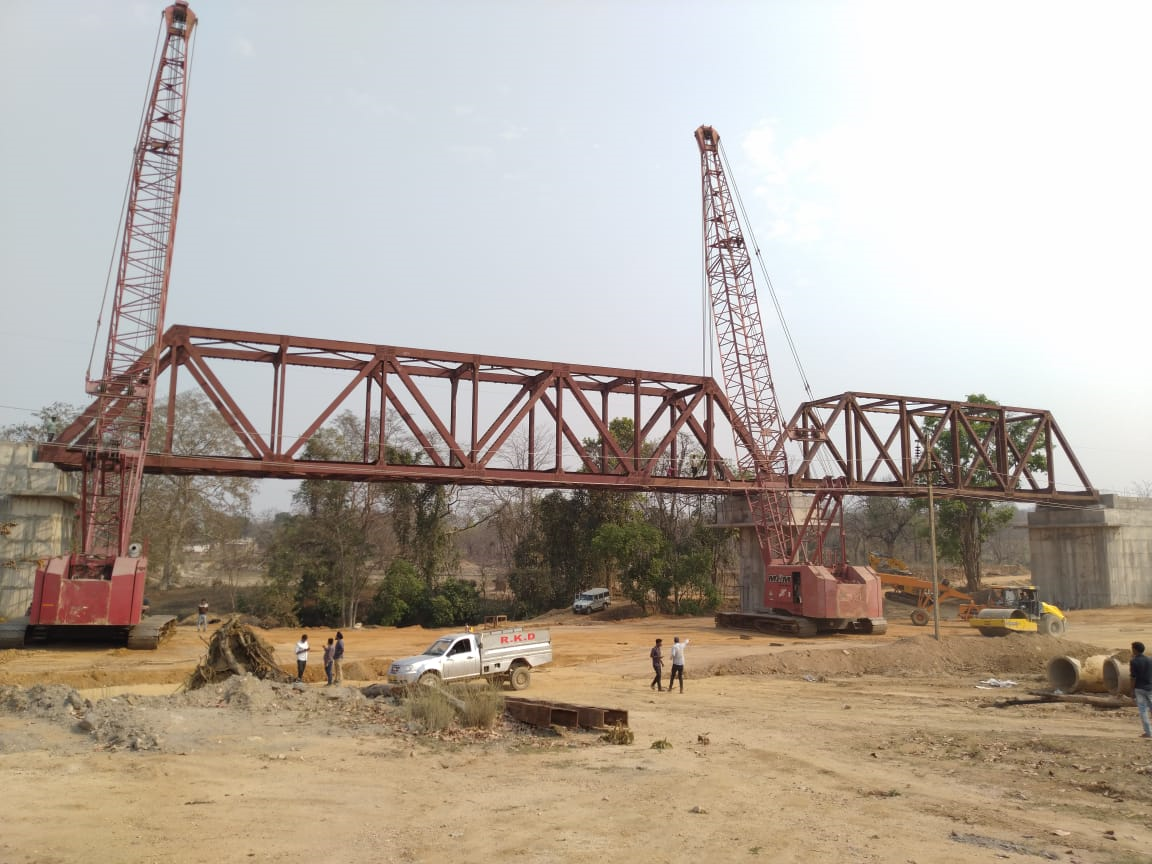 CLIENT: RK INFRA – COMPOSITE GIRDER, LATEHAR, JHARKHAND
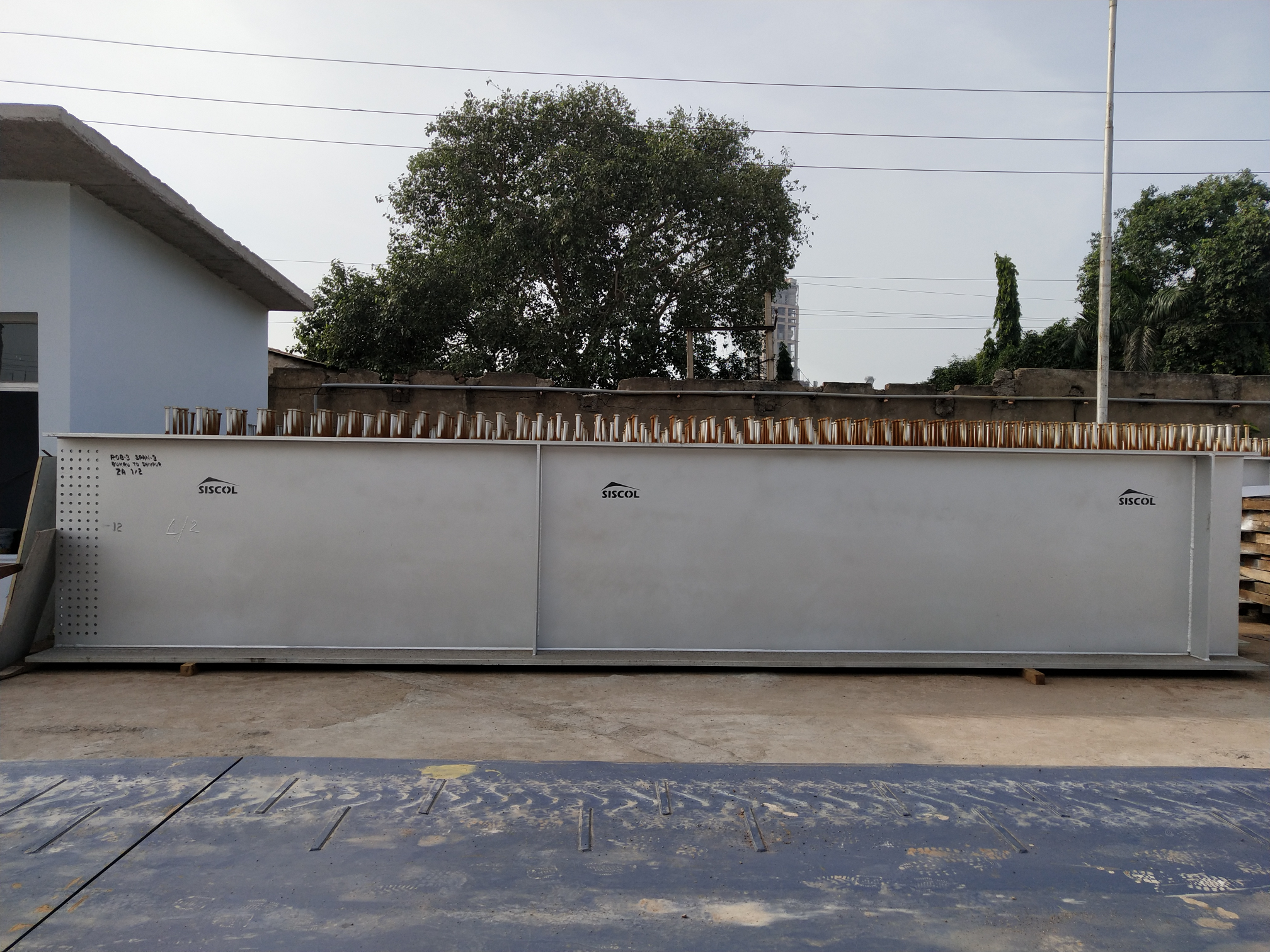 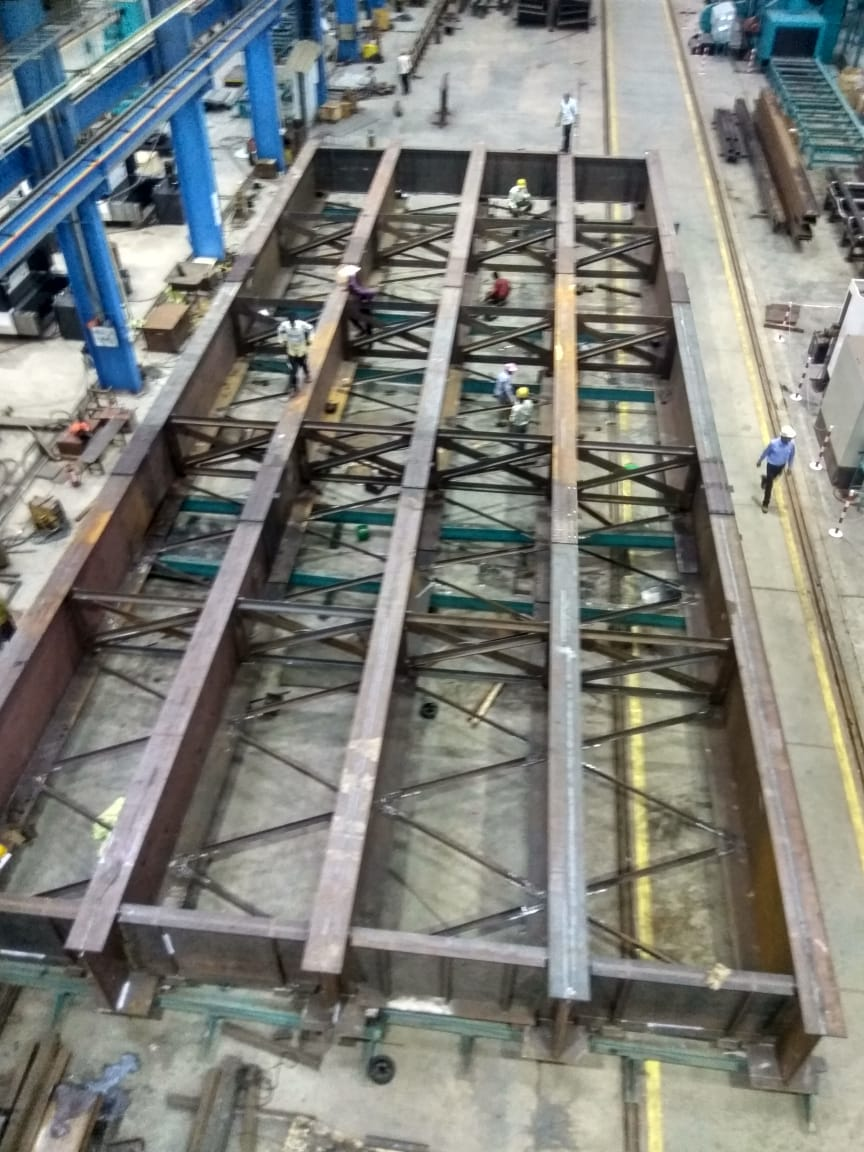 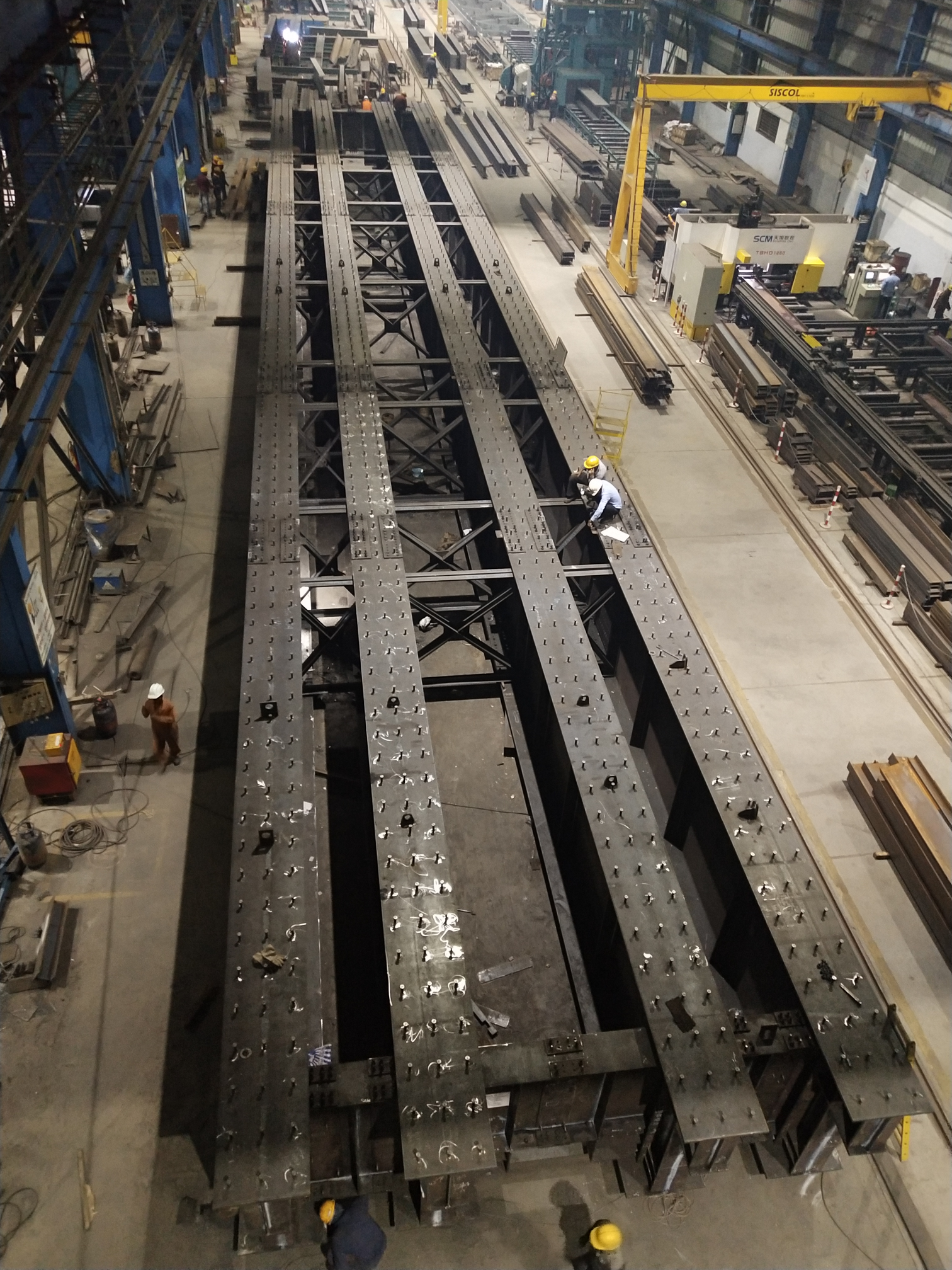 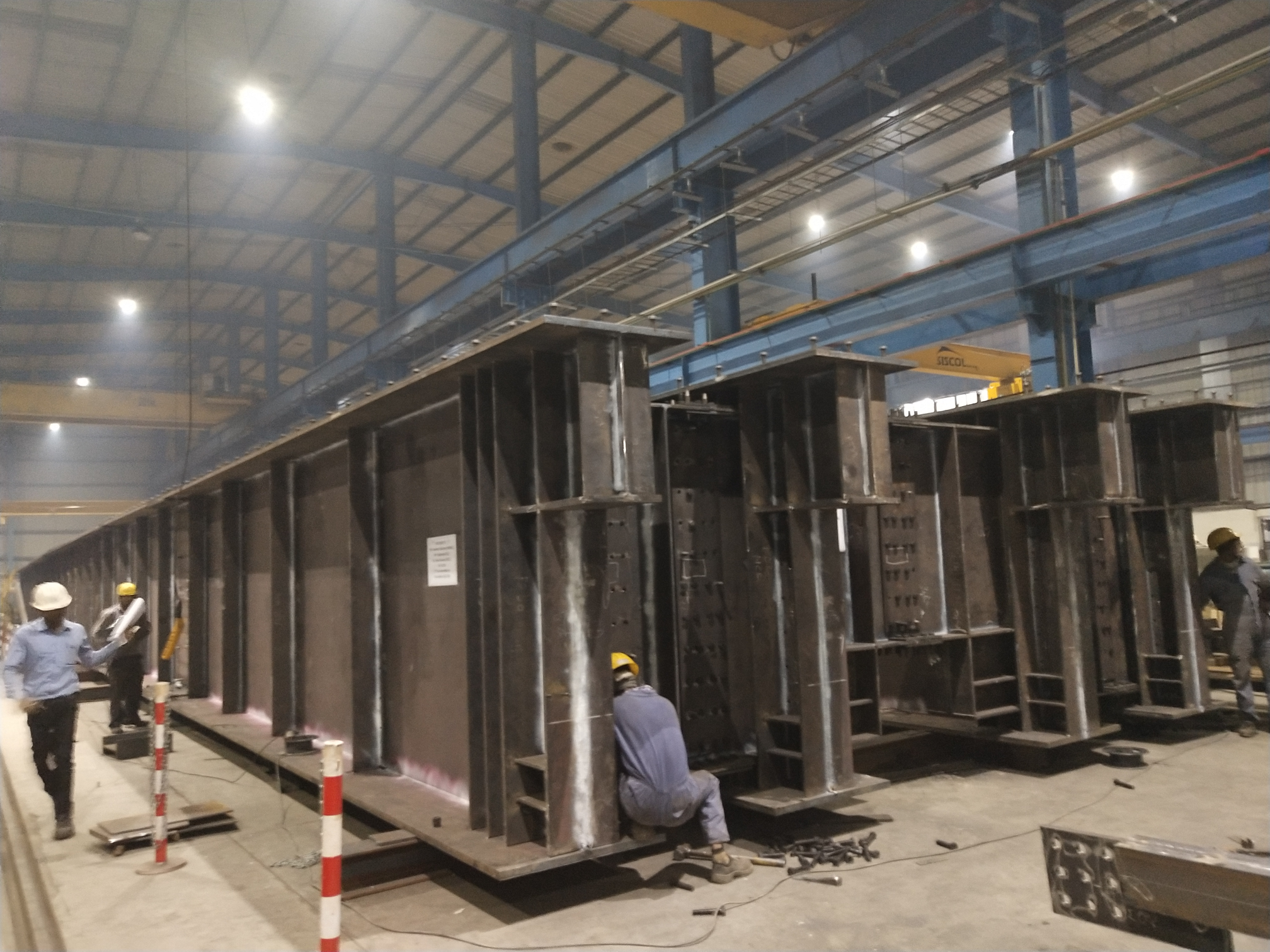 CLIENT: NCC – COMPOSITE BRIDGE GIRDERS - PUNE METRO BRIDGES
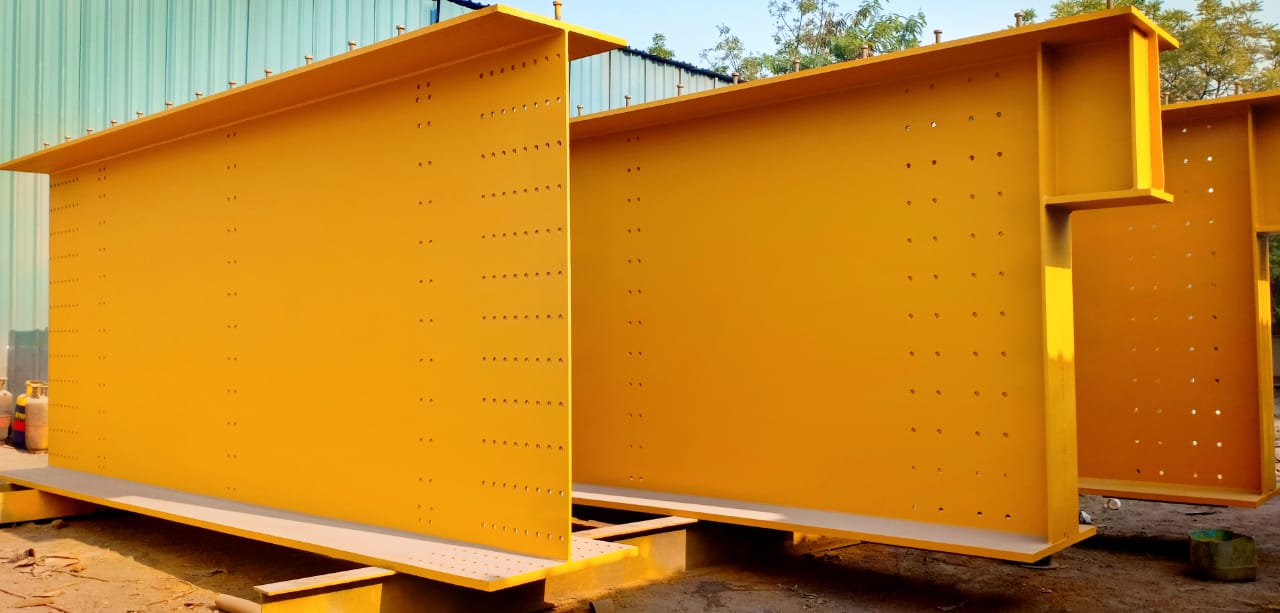 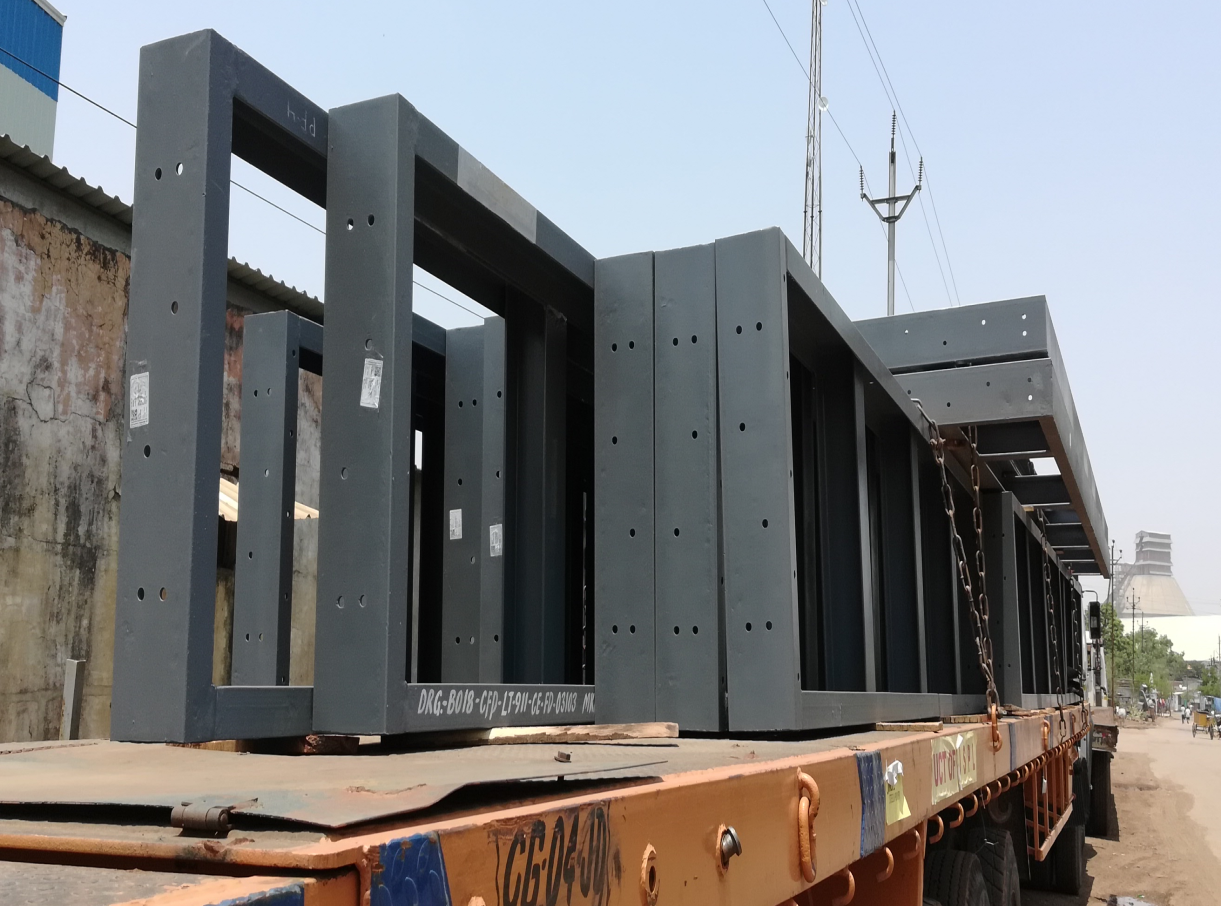 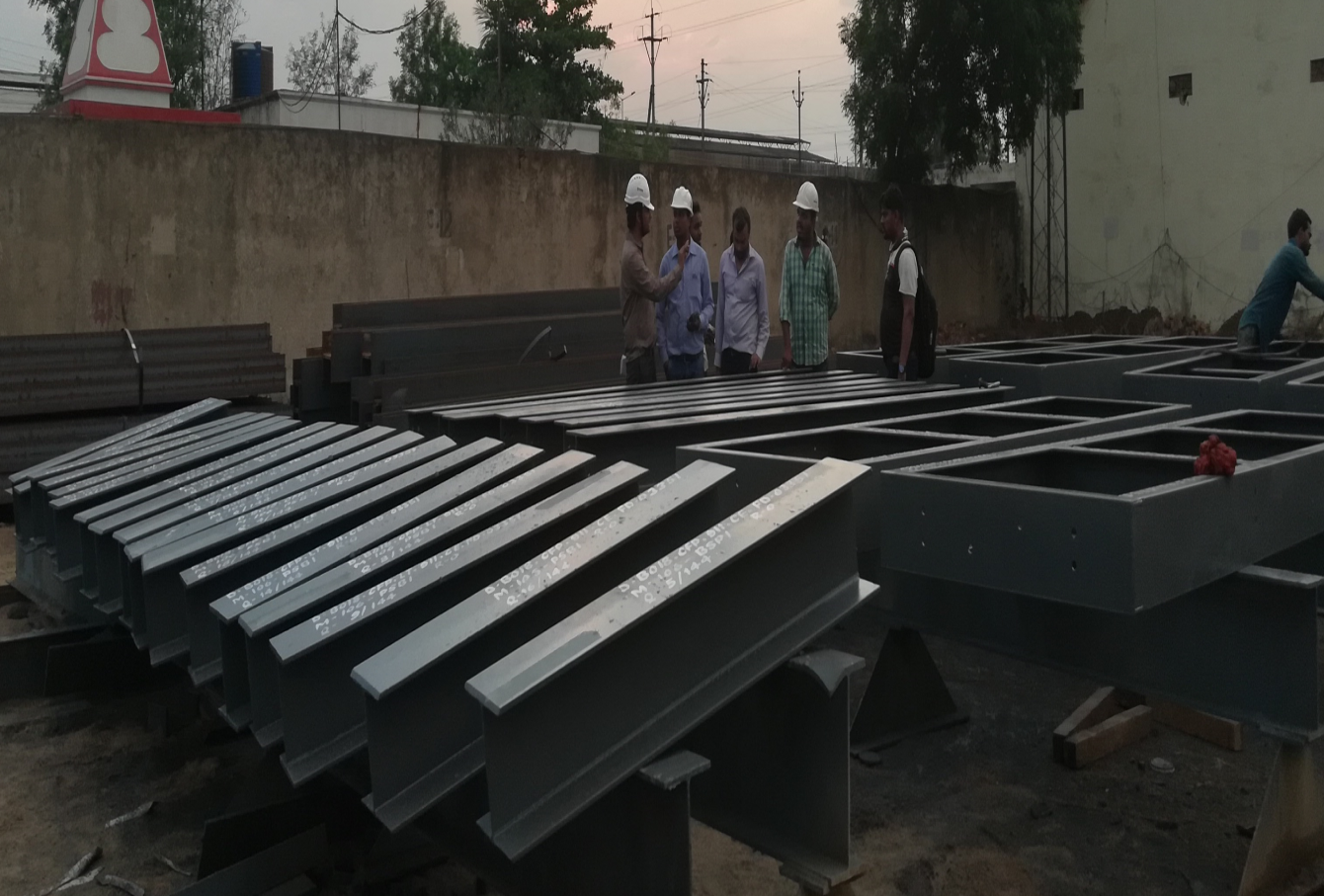 CLIENT: L&T HYDROCARBON, BHATINDA REFINERY
CLIENT: KNRCL – COMPOSITE BRIDGE GIRDER , PASIGHAT, ARUNACHAL PRADESH
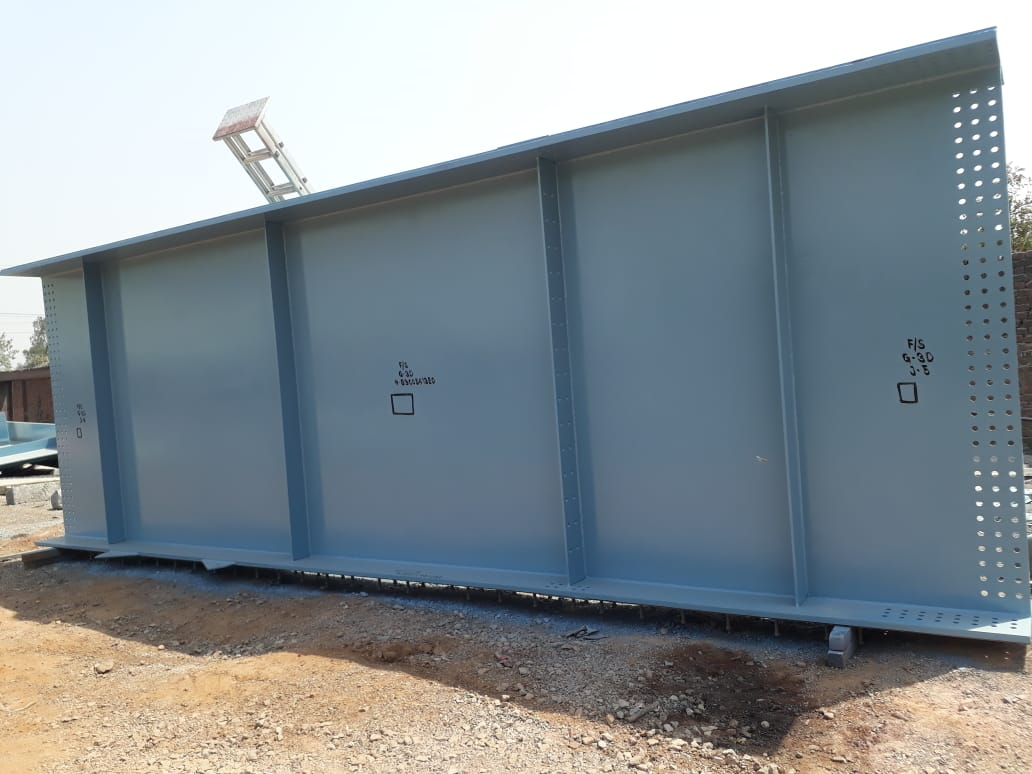 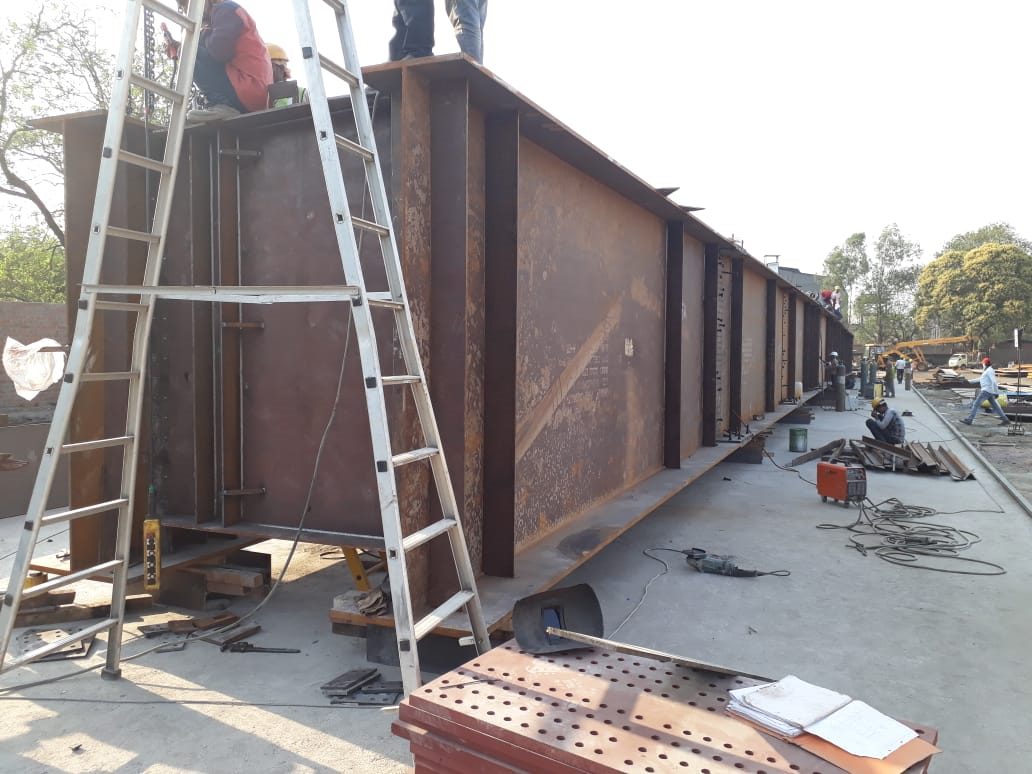 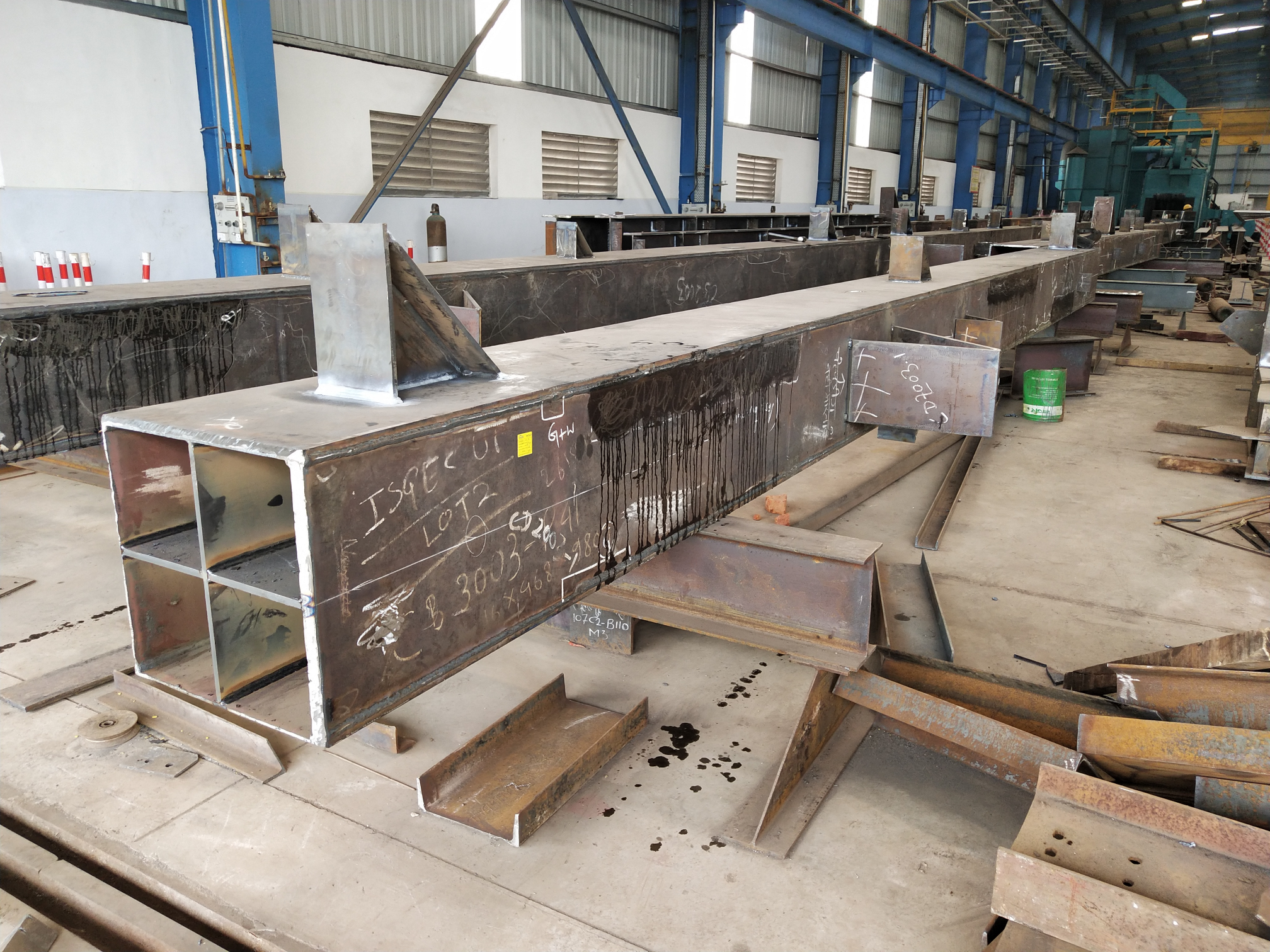 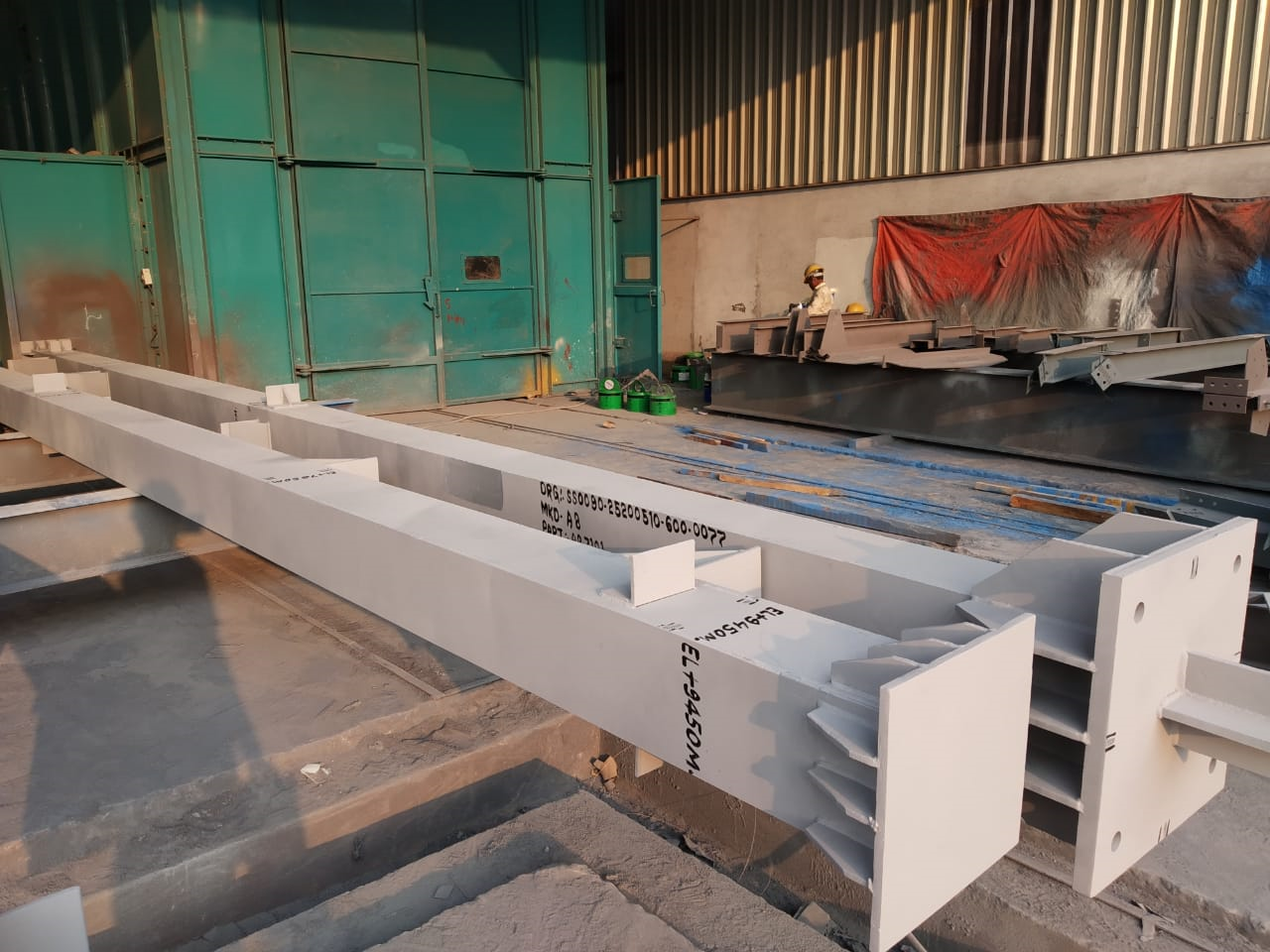 Client: ISGEC – INDUSTRIAL STRUCTURE, INDONESIA
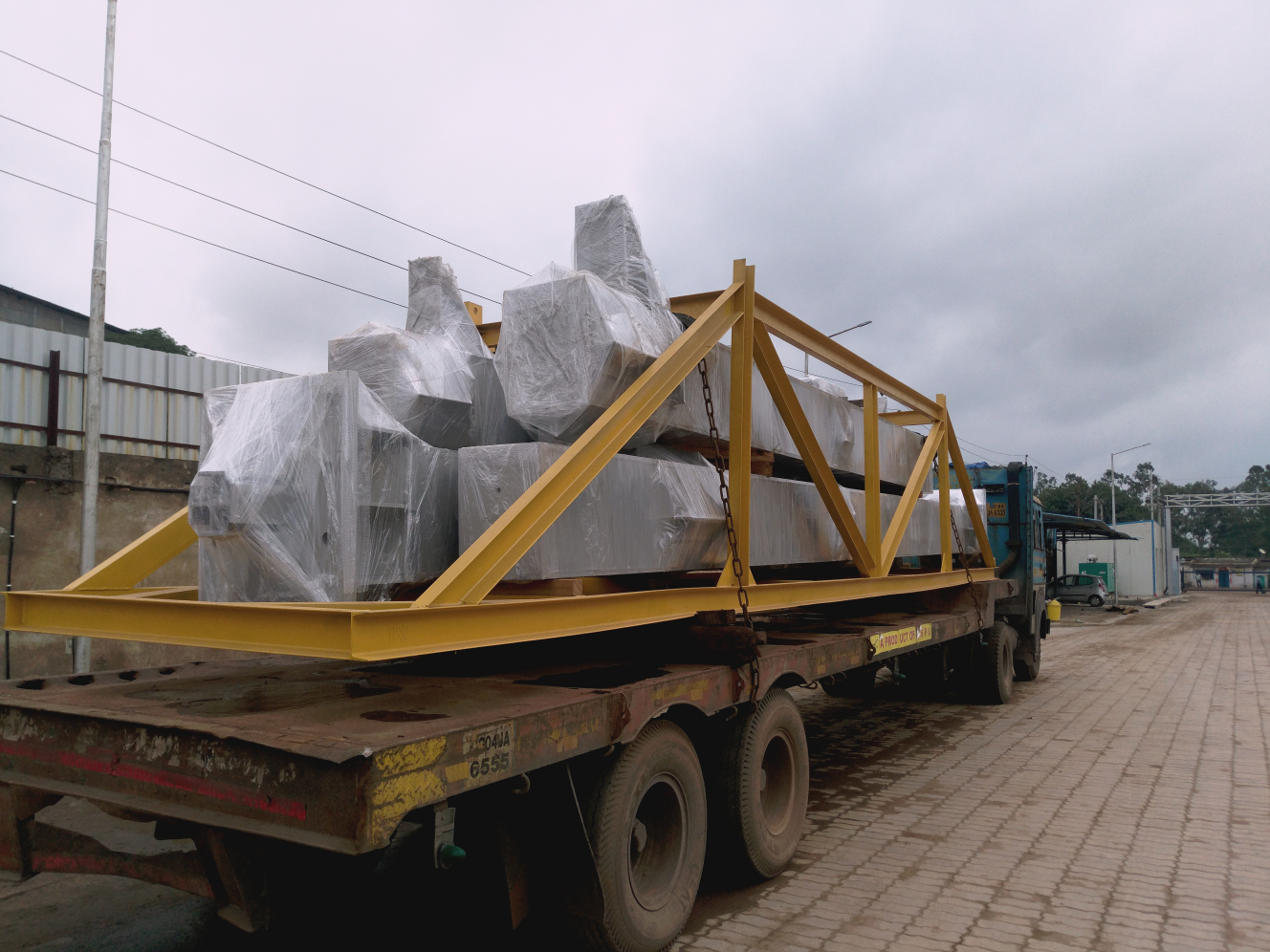 09.07.2019 | Presenter: RU |
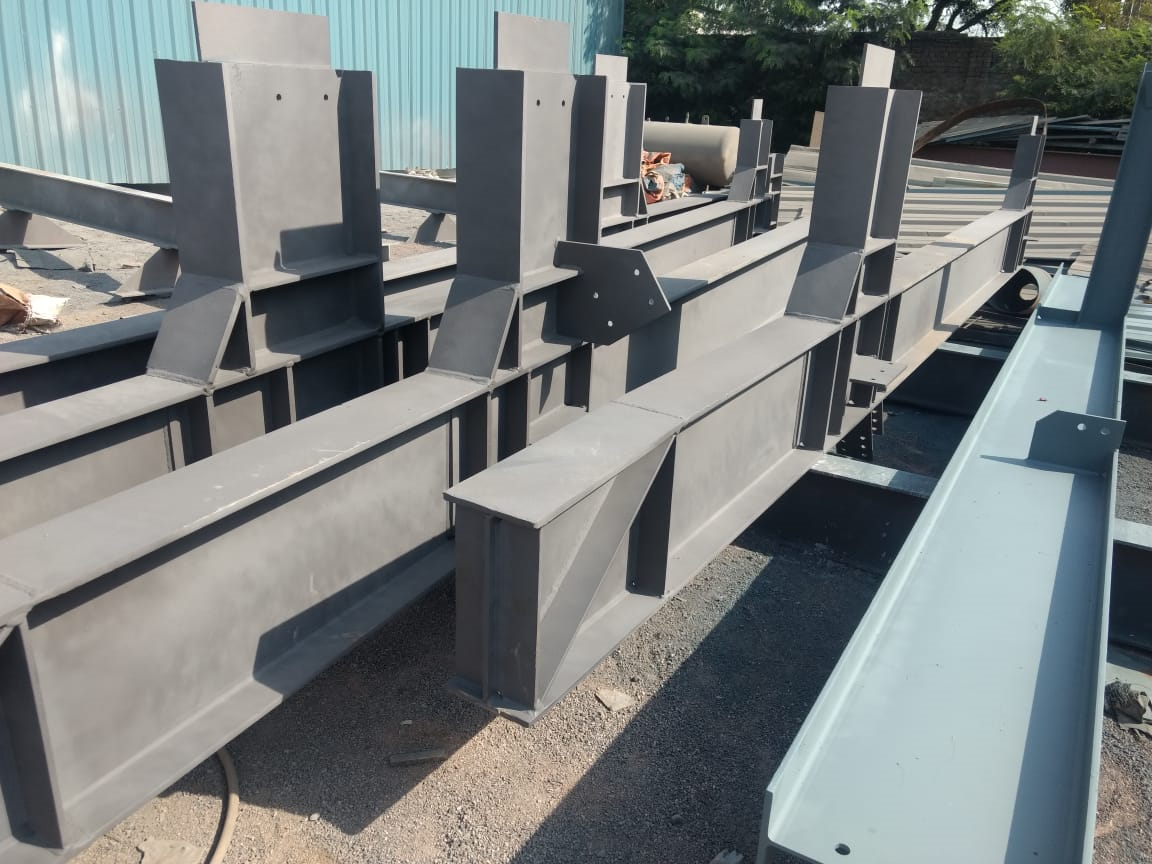 Client: Fabtech – IOCL REFINERY, ASSAM
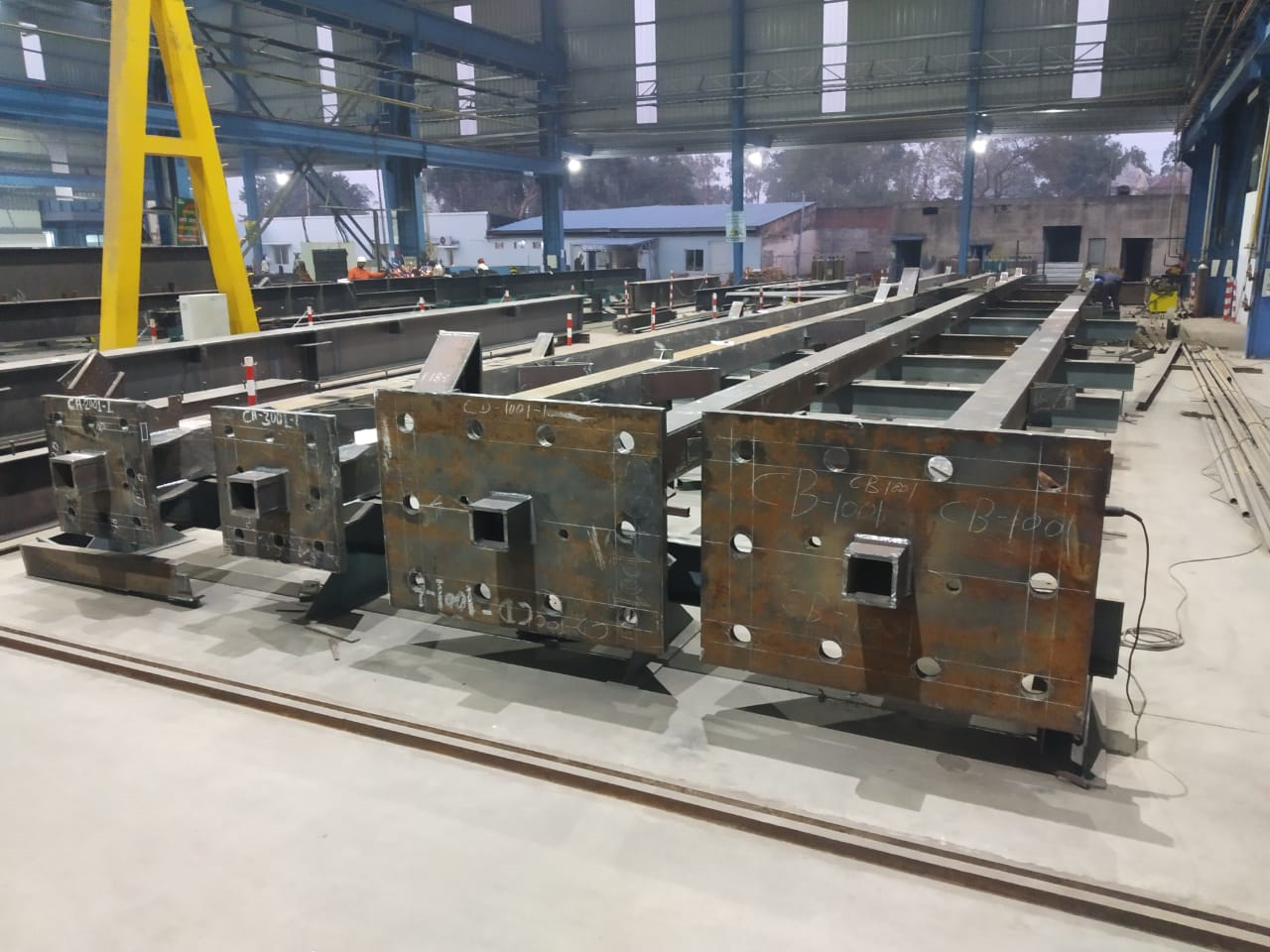 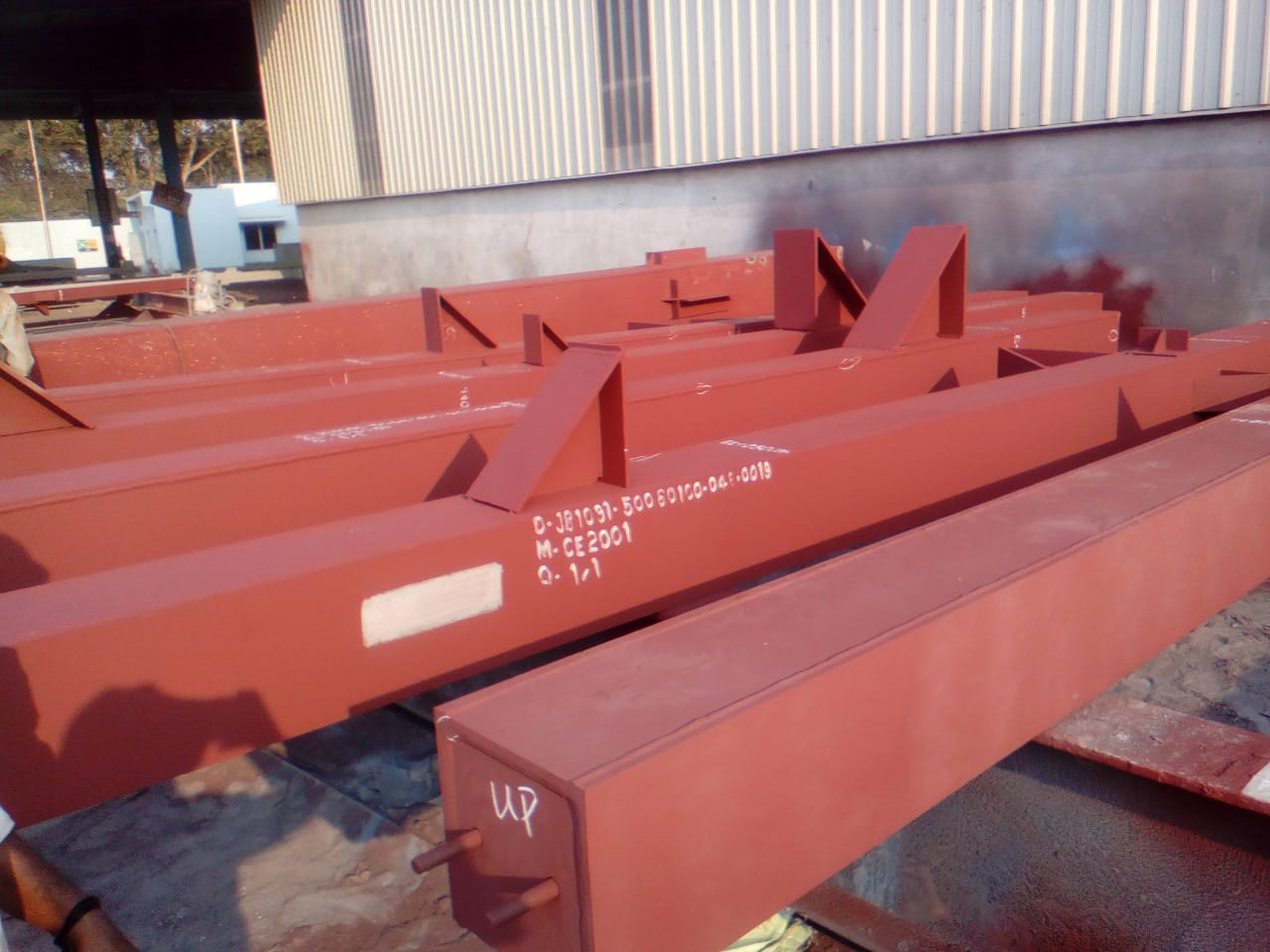 Client: ISGEC - UP State Sugar Mill
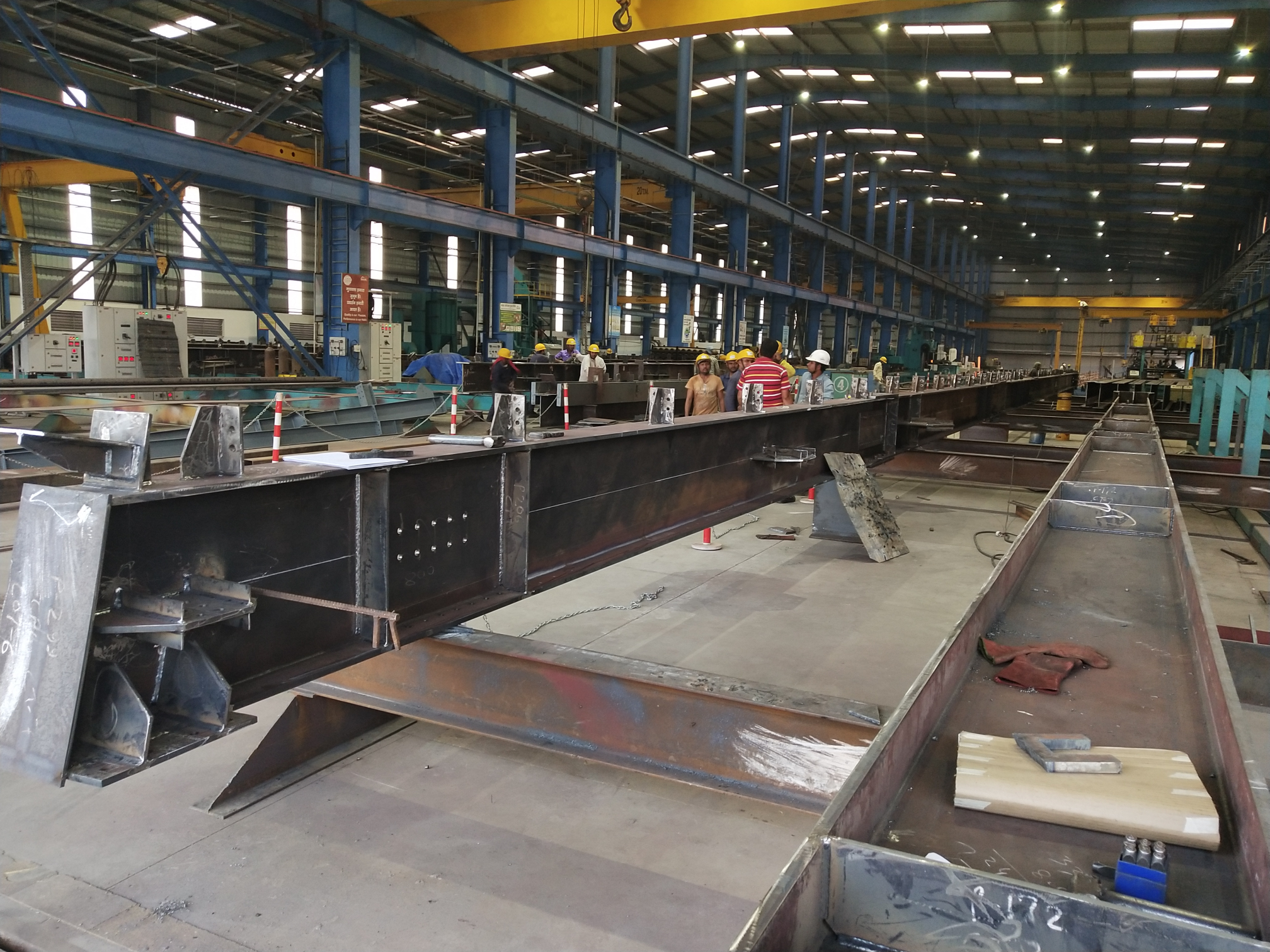 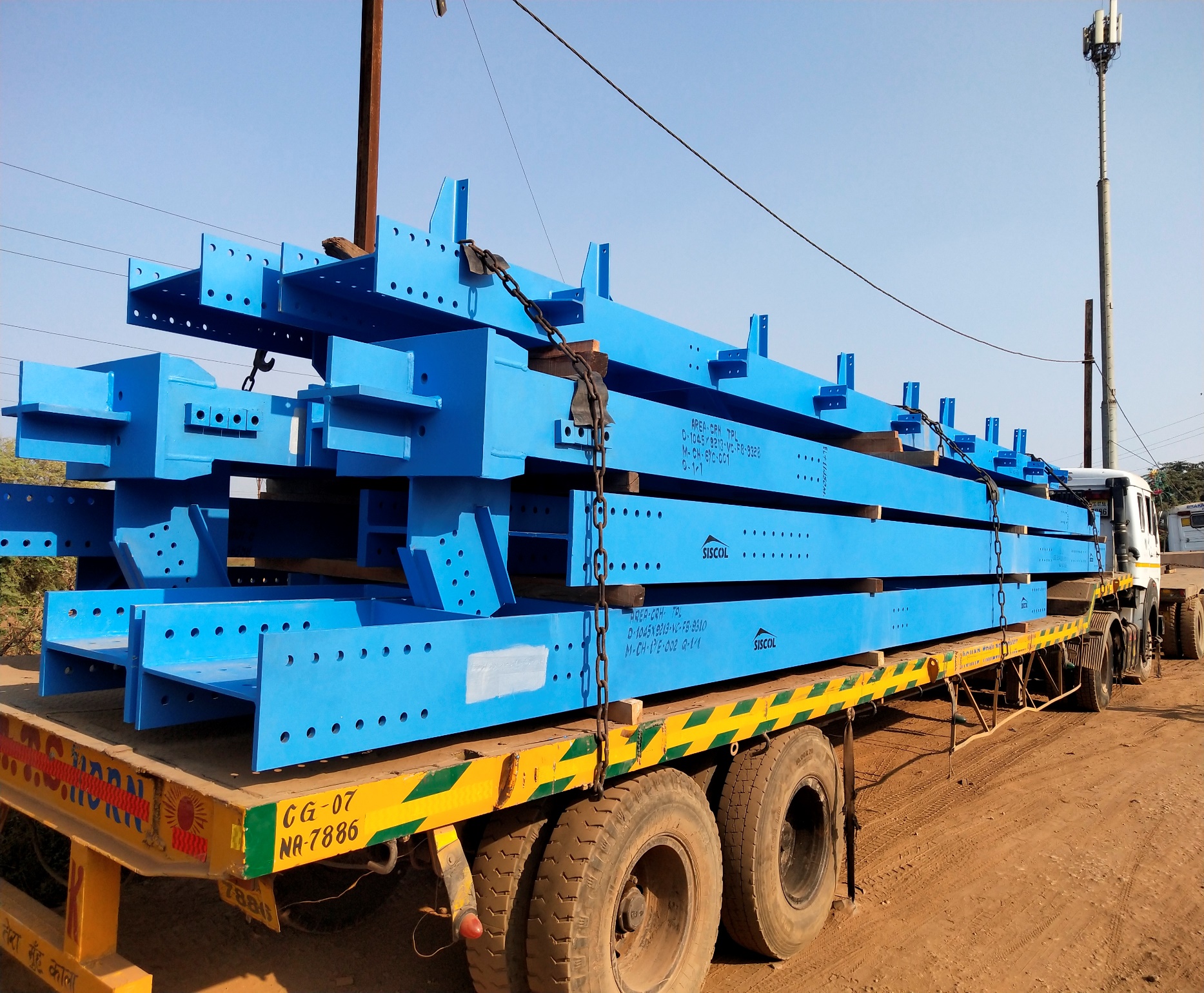 Client: TPL – NTPC RAMAGUNDAM POWER PLANT, TELANGANA
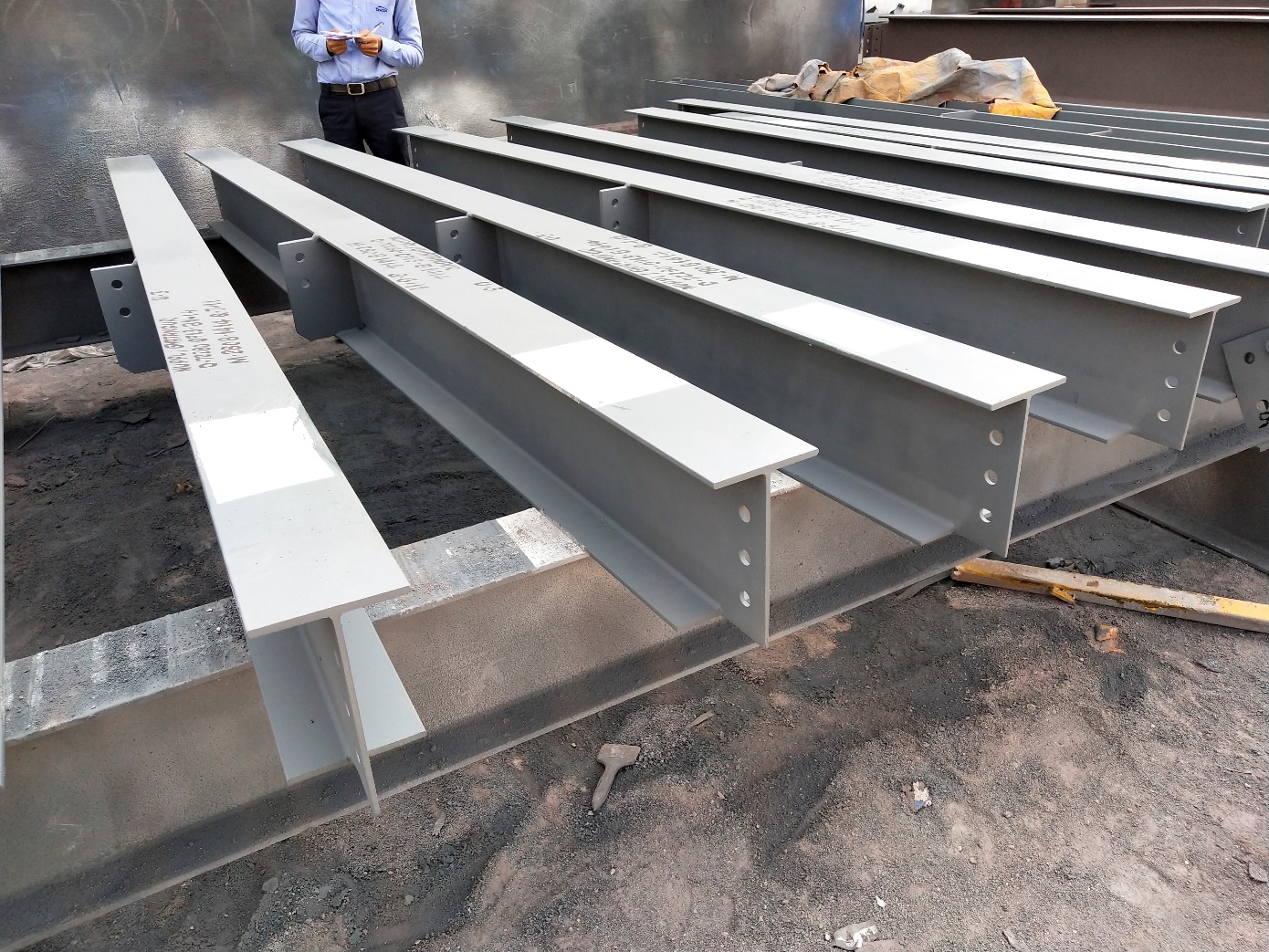 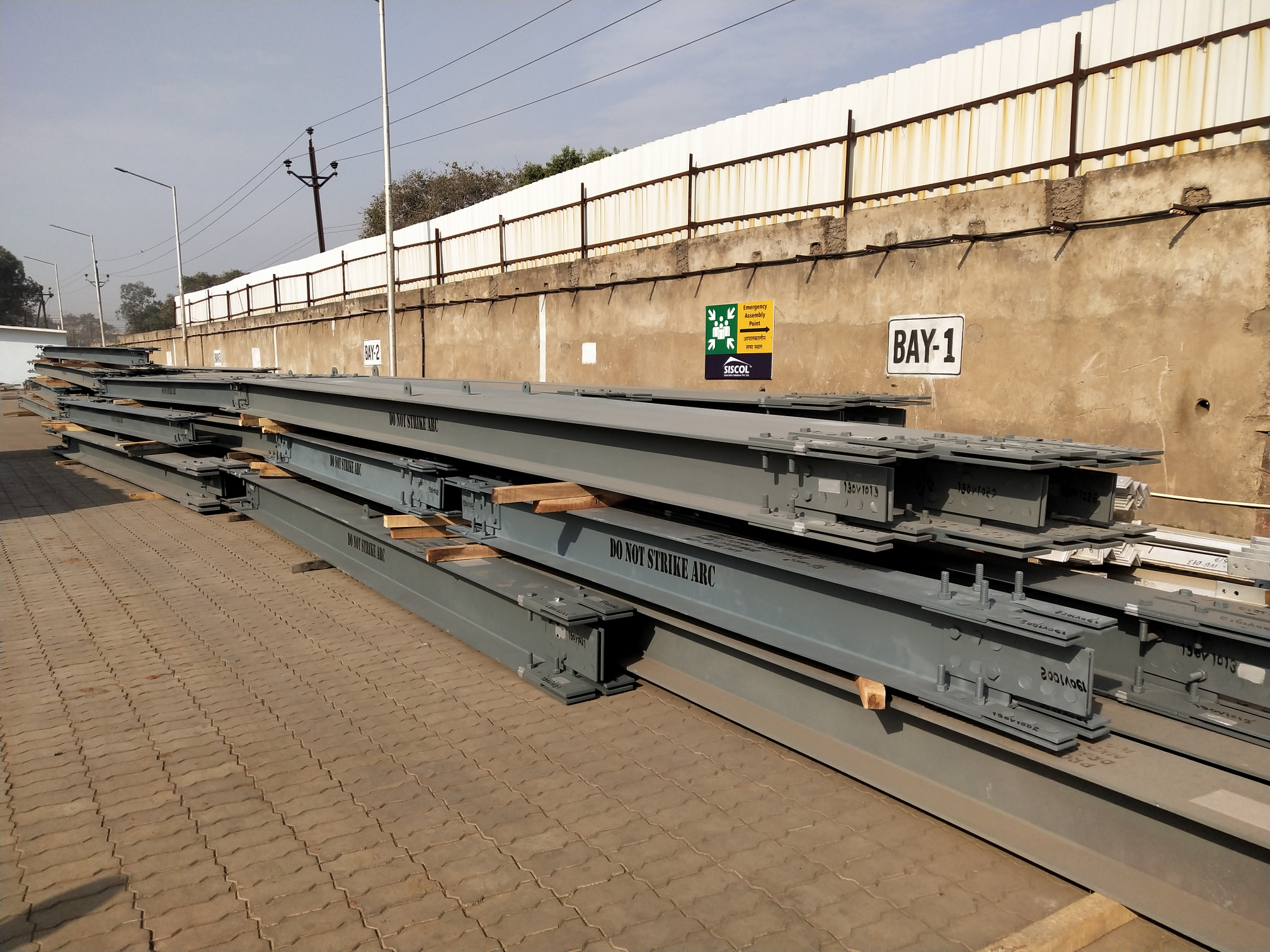 Client: L&T MHPS – GHATAMPUR THERMAL POWER PROJECT, U.P
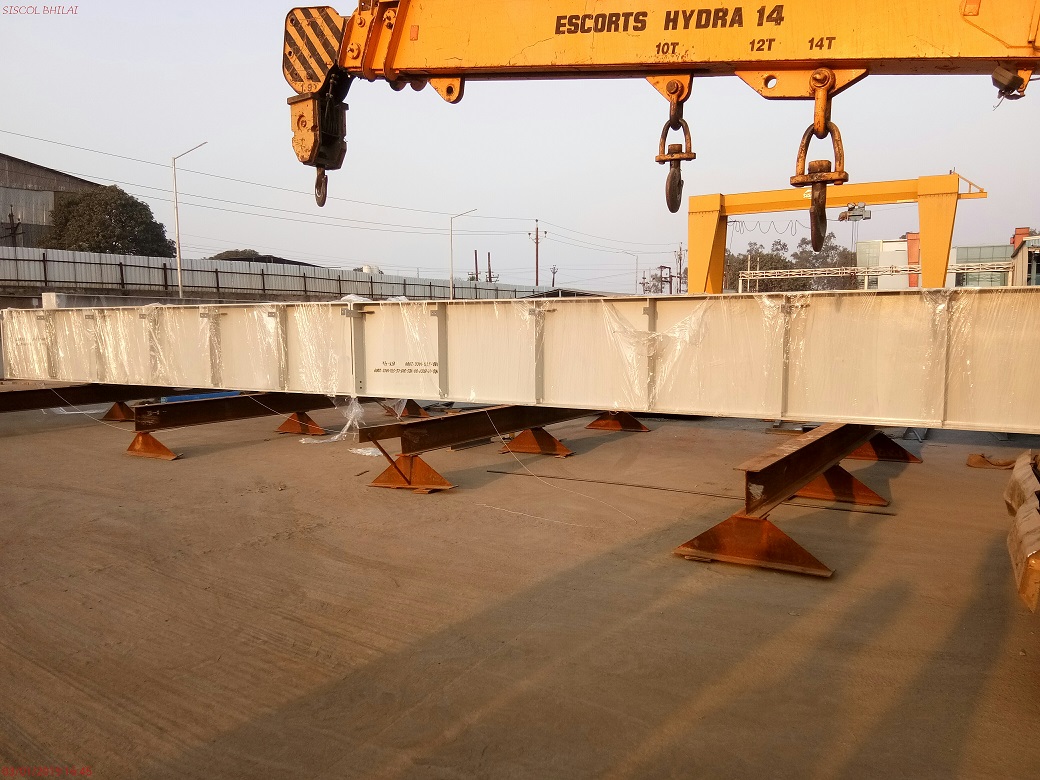 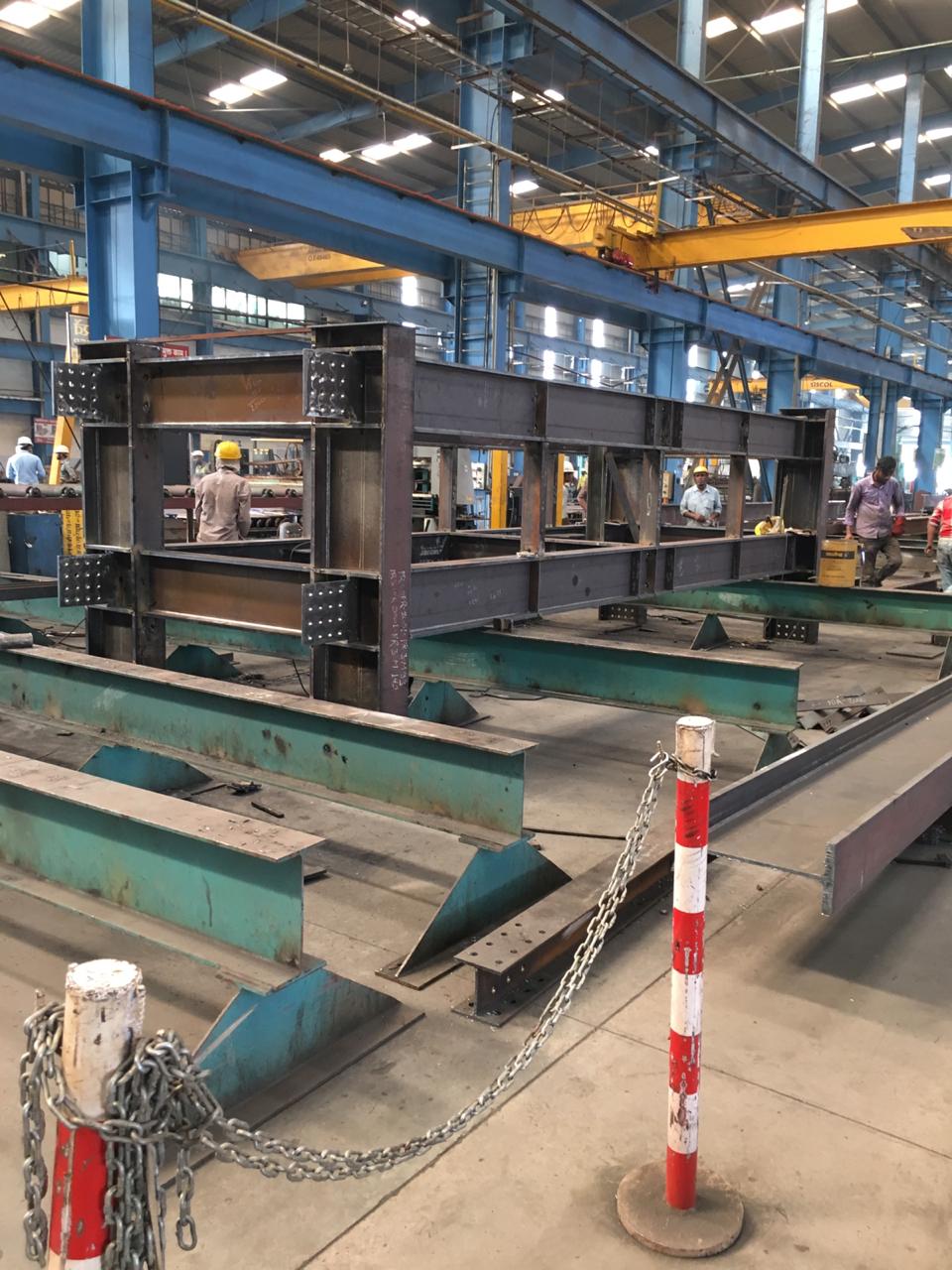 CLIENT: SHAPOORJI & PALLONGI, POWER PLANT – BHOLA, BANGLADESH
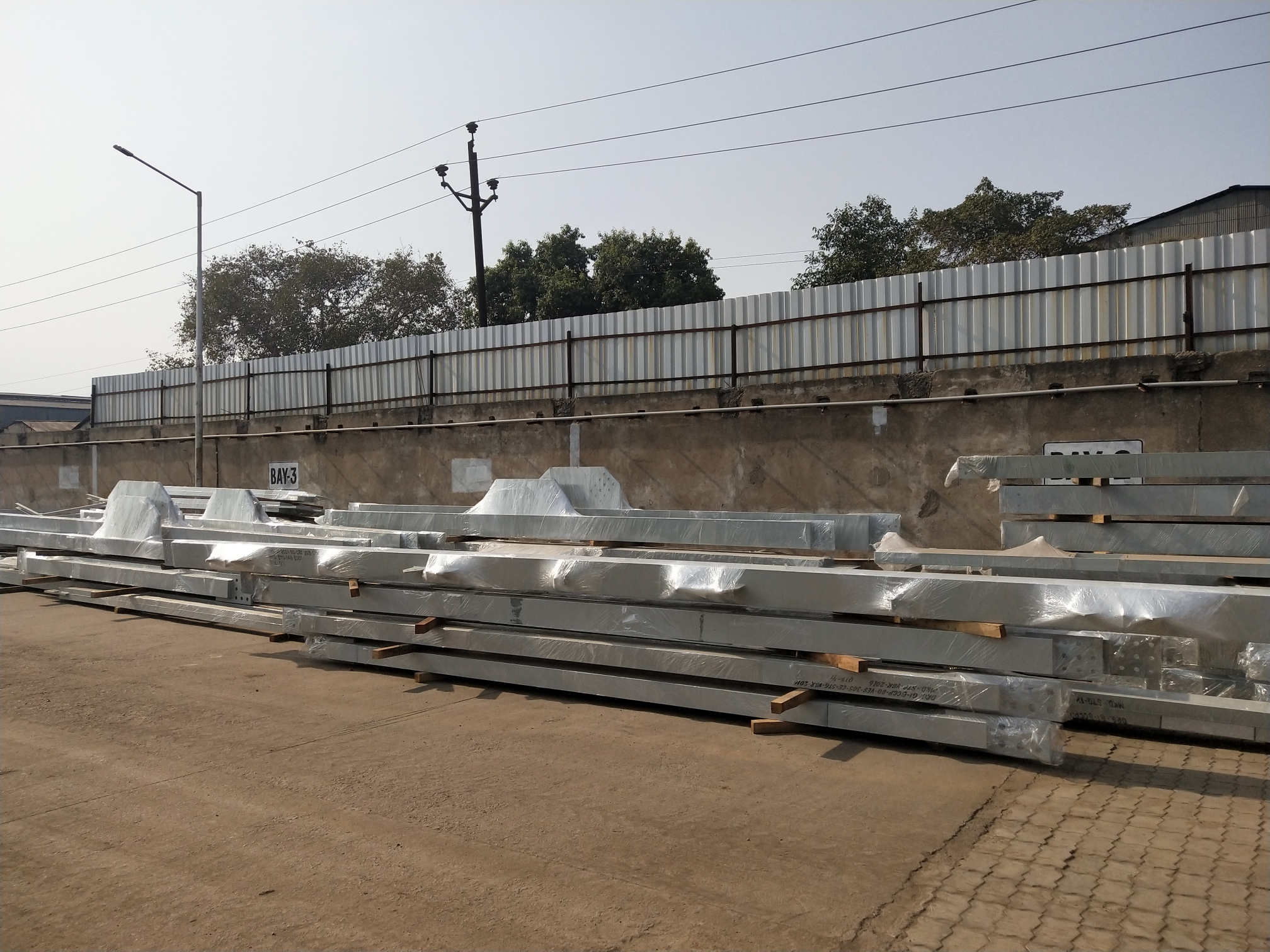 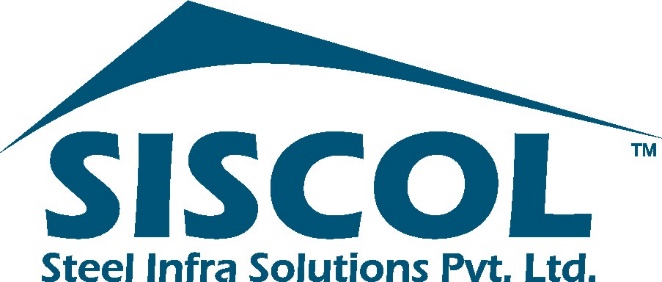 Thank you
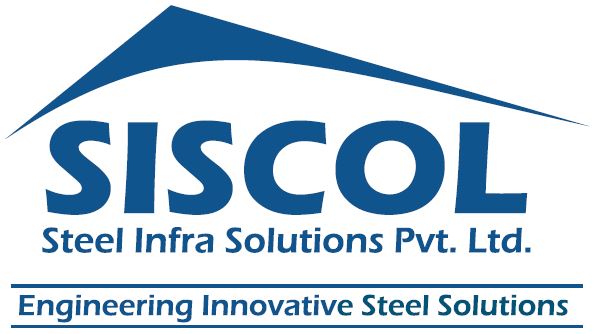